启示录
第十讲
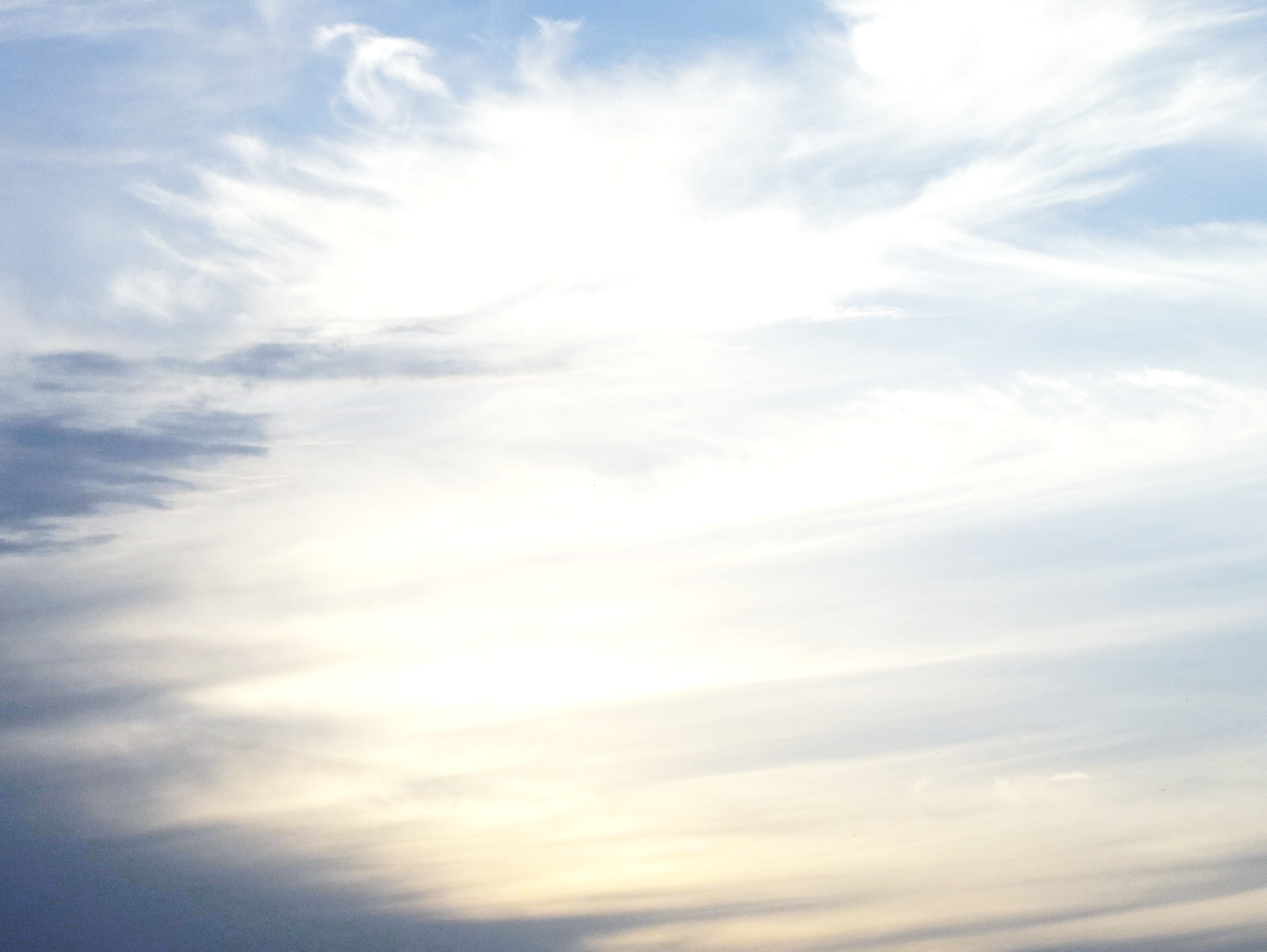 启示录
1:10当主日我被圣灵感动，听见在我后面有大声音如吹号说，……(主对教会的心意以及对得胜者的呼召和应许) (1:9-3:22)
4:2我立刻被圣灵感动，见有一个宝座安置在天上，又有一位坐在宝座上。(宝座前的启示) (4:1-16:21) 
17:3我被圣灵感动，天使带我到旷野去。我就看见一个女人骑在朱红色的兽上。那兽有七头十角，遍体有亵渎的名号。(刑罚大淫妇及刑罚大淫妇之后的异象) (17:1-20:15)
21:10我被圣灵感动，天使就带我到一座高大的山，将那由神那里从天而降的圣城耶路撒冷指示我。(新妇就是羔羊的妻(圣城新耶路撒冷)荣耀的异象)(21:1-22:21)
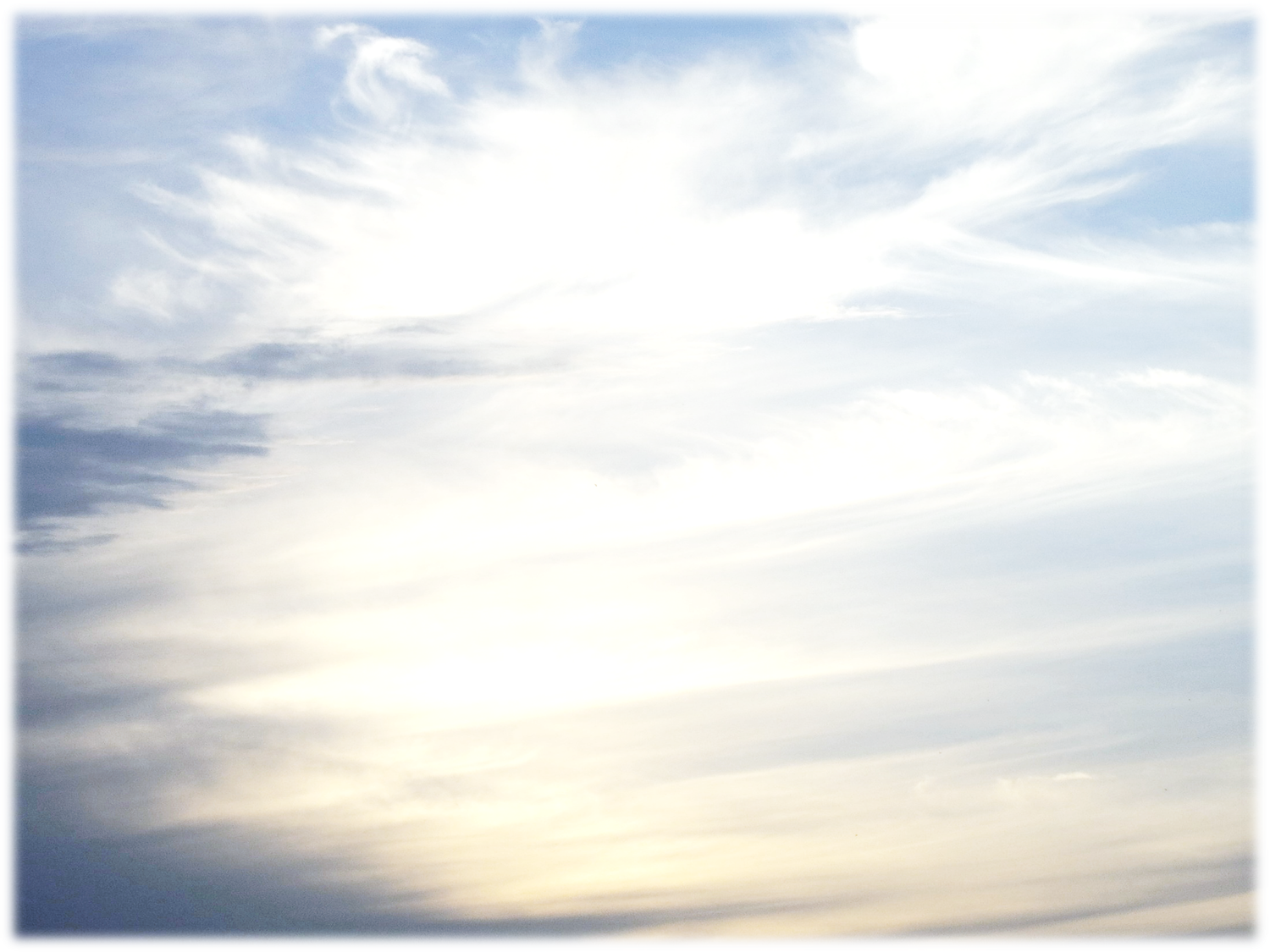 启示录
17:1拿着七碗的七位天使中,有一位前来对我说,你到这里来,我将坐在众水上的大淫妇所要受的刑罚指给你看。
2地上的君王与她行淫.住在地上的人喝醉了她淫乱的酒
3我被圣灵感动,天使带我到旷野去.我就看见一个女人骑在朱红色的兽上.那兽有七头十角,遍体有亵渎的名号。
17 你所看见的那女人，就是管辖地上众王的大城。

21:9拿着七个金碗，盛满末后七灾的七位天使中，有一位来对我说，你到这里来，我要将新妇，就是羔羊的妻，指给你看。10我被圣灵感动，天使就带我到一座高大的山，将那由神那里从天而降的圣城耶路撒冷指示我。
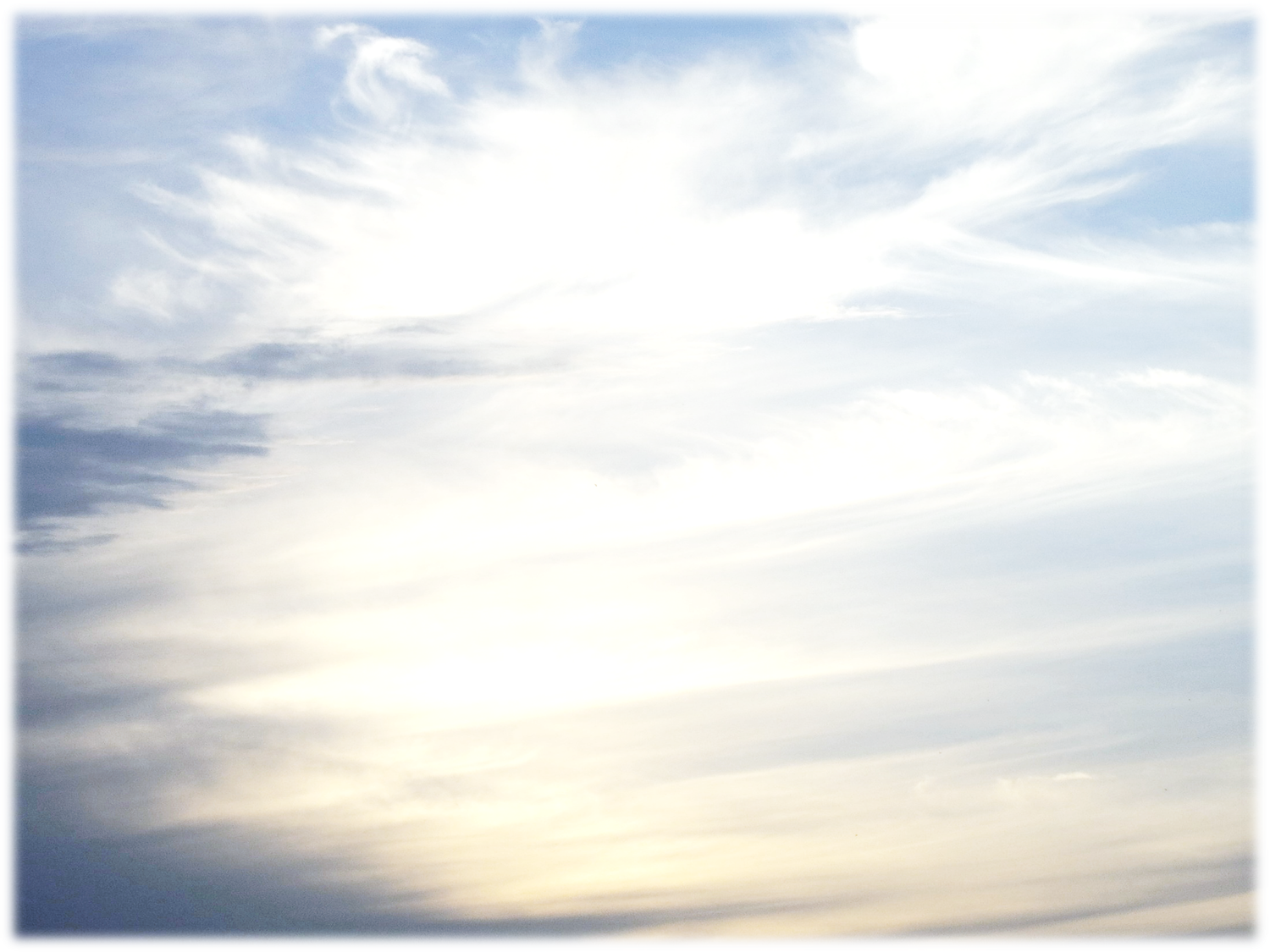 哥林多后书4章
18原来我们不是顾念所见的，乃是顾念所不见的。因为所见的是暂时的，所不见的是永远的。
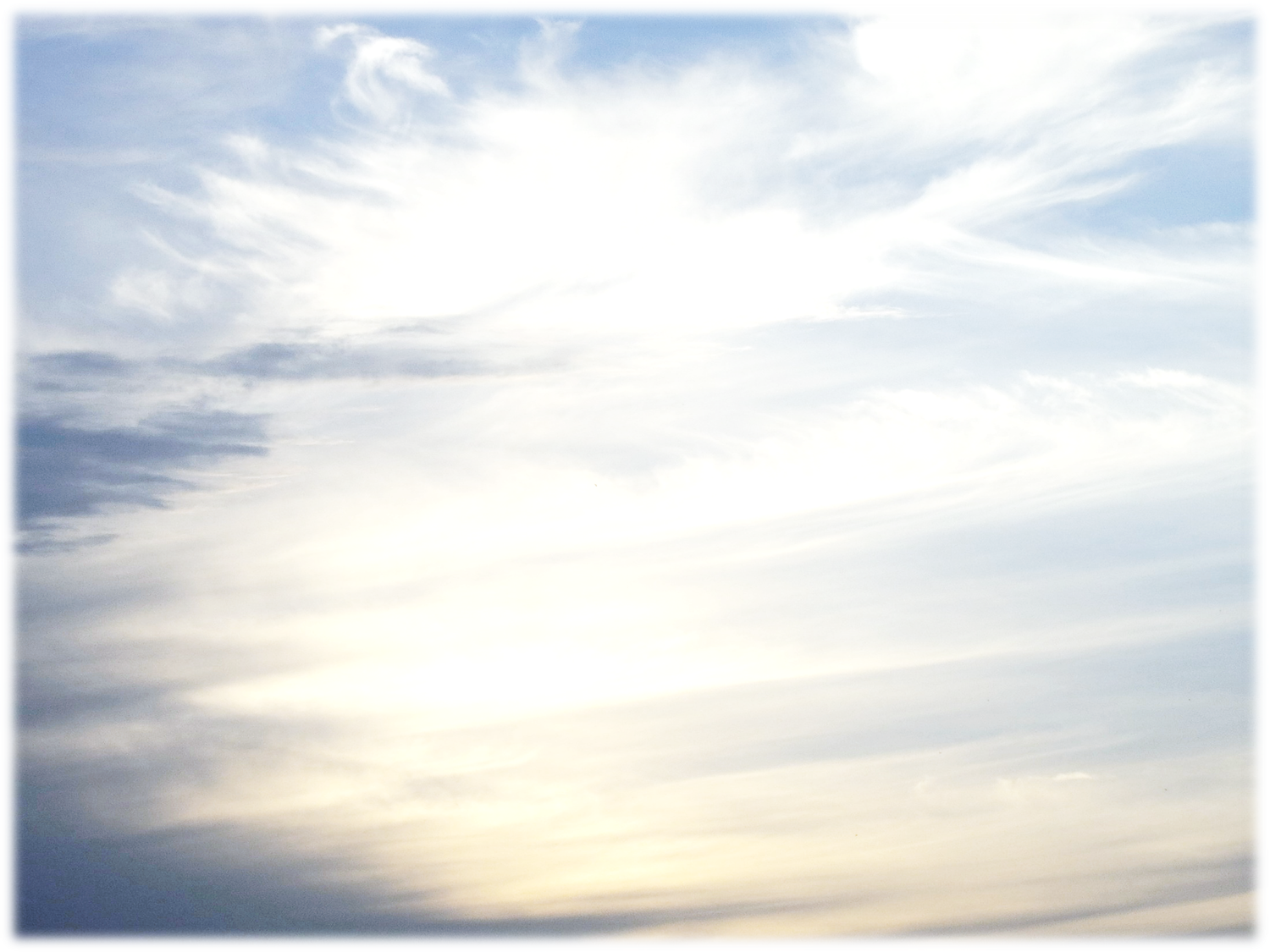 以赛亚书13章
11我必因邪恶，刑罚世界，因罪孽，刑罚恶人。使骄傲人的狂妄止息，制伏强暴人的狂傲。
12我必使人比精金还少，使人比俄斐纯金更少。
13我万军之耶和华在忿恨中发烈怒的日子，必使天震动，使地摇撼，离其本位。
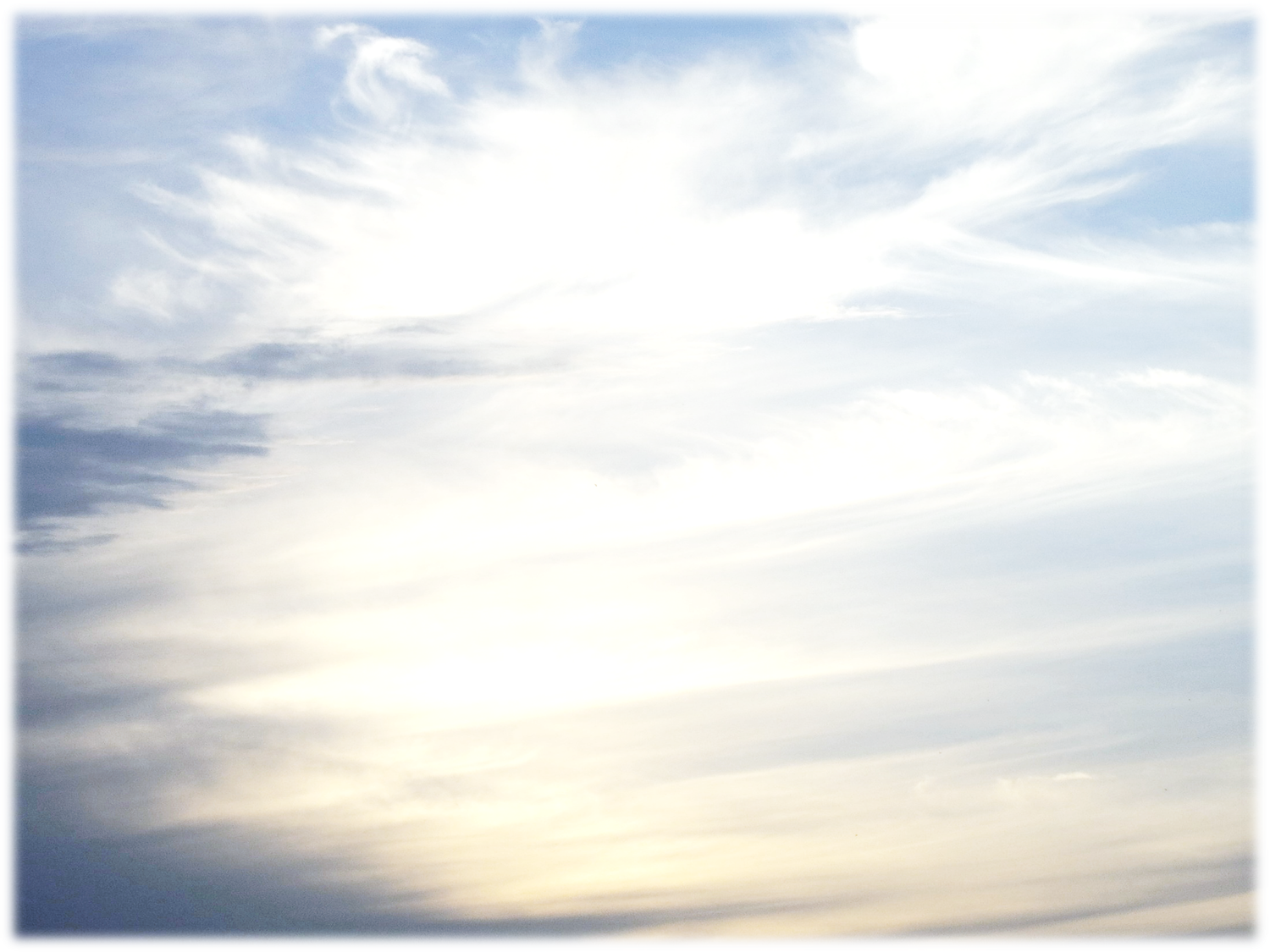 撒迦利亚书5章
5与我说话的天使出来,对我说,你要举目观看,见所出来的是什么？
6我说,这是什么呢?他说,这出来的是量器。他又说,这是恶人,在遍地的形状。
7（我见有一片圆铅被举起来）这坐在量器中的是个妇人!
8天使说,这是罪恶。他就把妇人扔在量器中,将那片圆铅扔在量器的口上。
9我又举目观看,见有两个妇人出来,在她们翅膀中有风,飞得甚快。翅膀如同鹳鸟的翅膀。她们将量器抬起来,悬在天地中间。
10我问与我说话的天使说,她们要将量器抬到哪里去呢？
11他对我说,要往示拿地去,为它盖造房屋。等房屋齐备,就把它安置在自己的地方.(He replied, "To the country of Babylonia to build a house for it. When it is ready, the basket will be set there in its place.“)
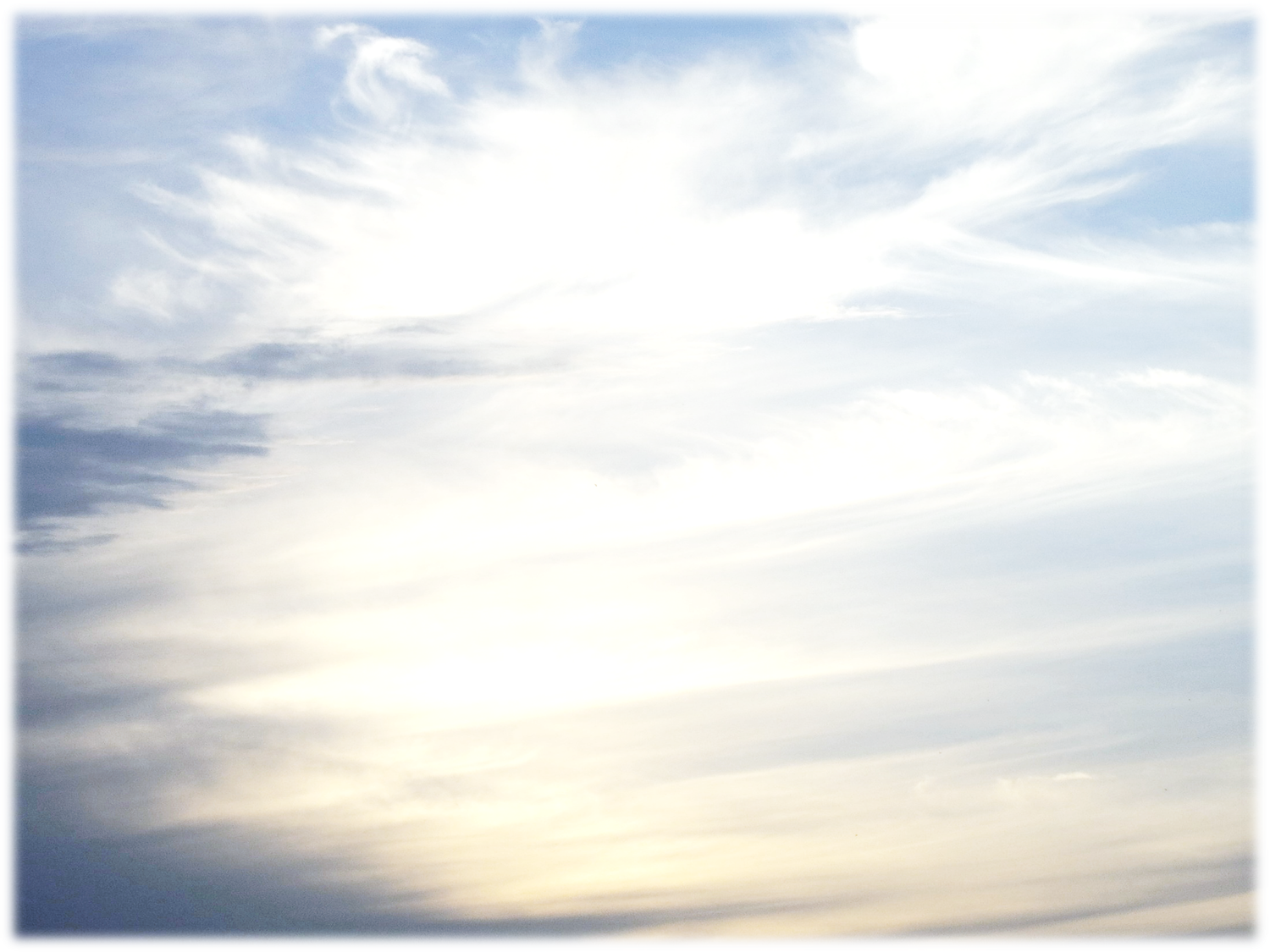 大淫妇(妓女)就是拜兽和兽像，在额上或手上受了印记的人的集合。叫万民喝邪淫大怒之酒
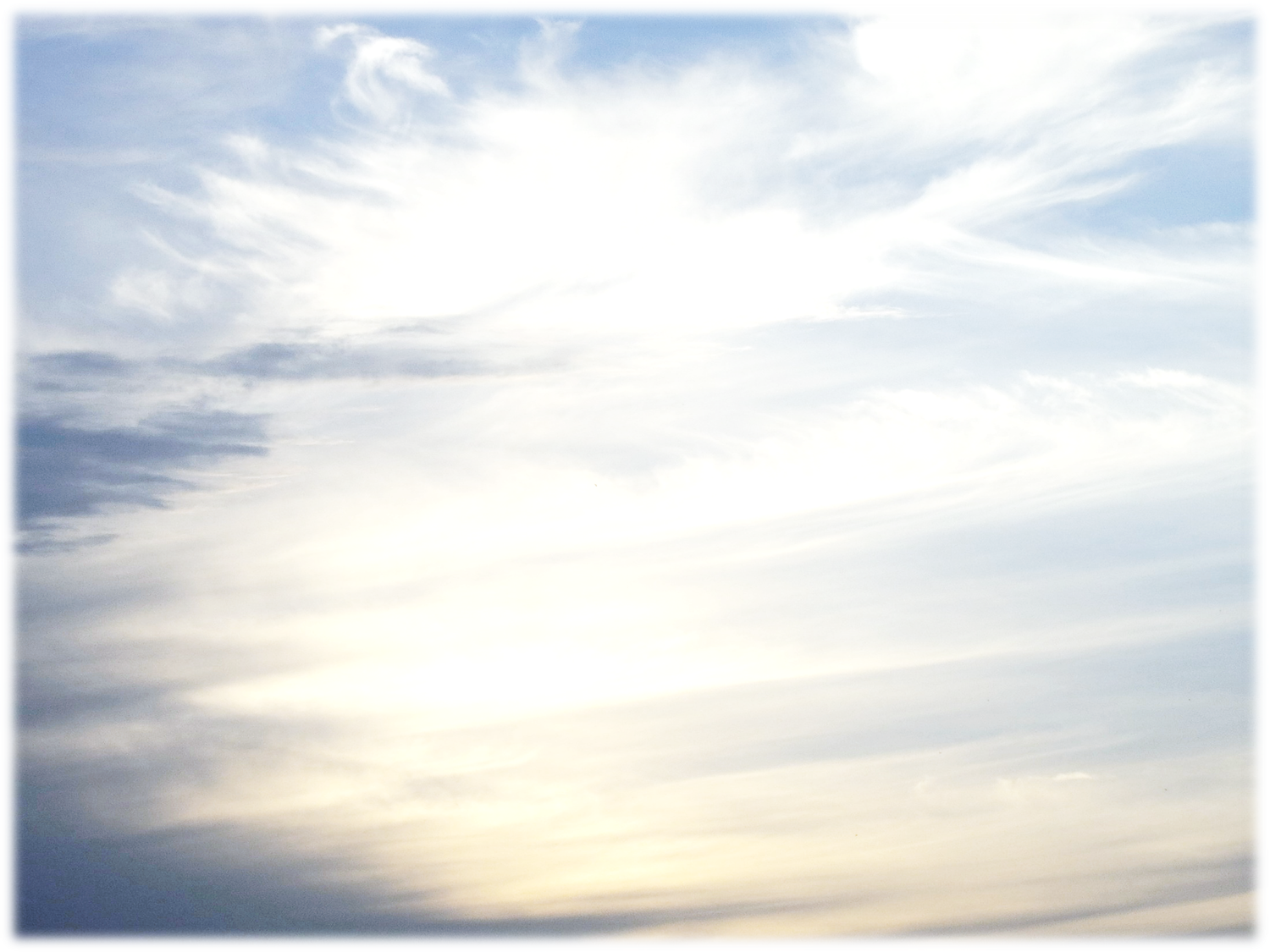 大淫妇(大巴比伦)的邪淫: 
政治,经济, ……
地位, 金银,奢侈,虚荣,享受……

大淫妇的大怒:
那女人喝醉了圣徒的血，和为耶稣作见证之人的血
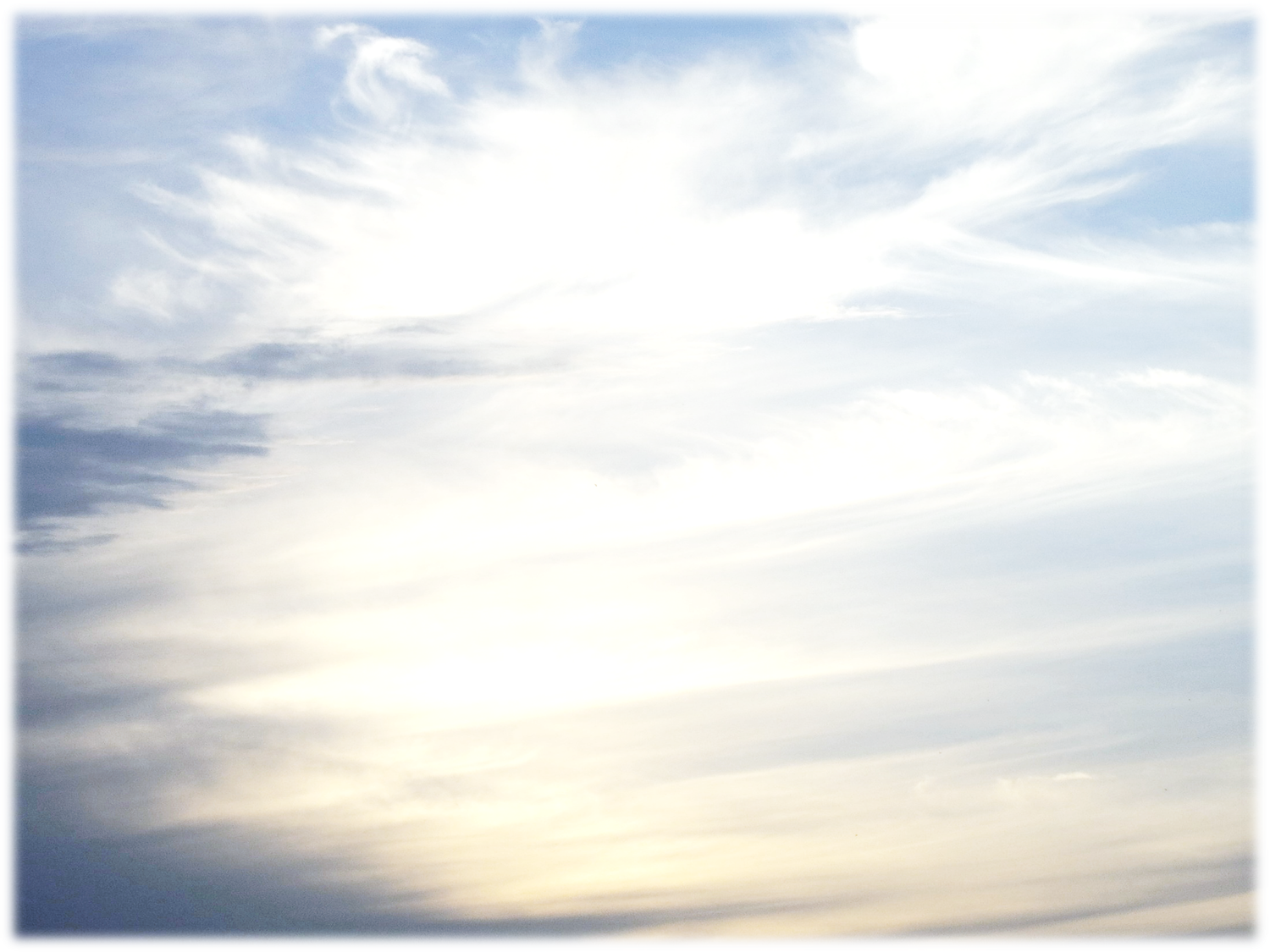 启示录17章
18你所看见的那女人，就是管辖地上众王的大城
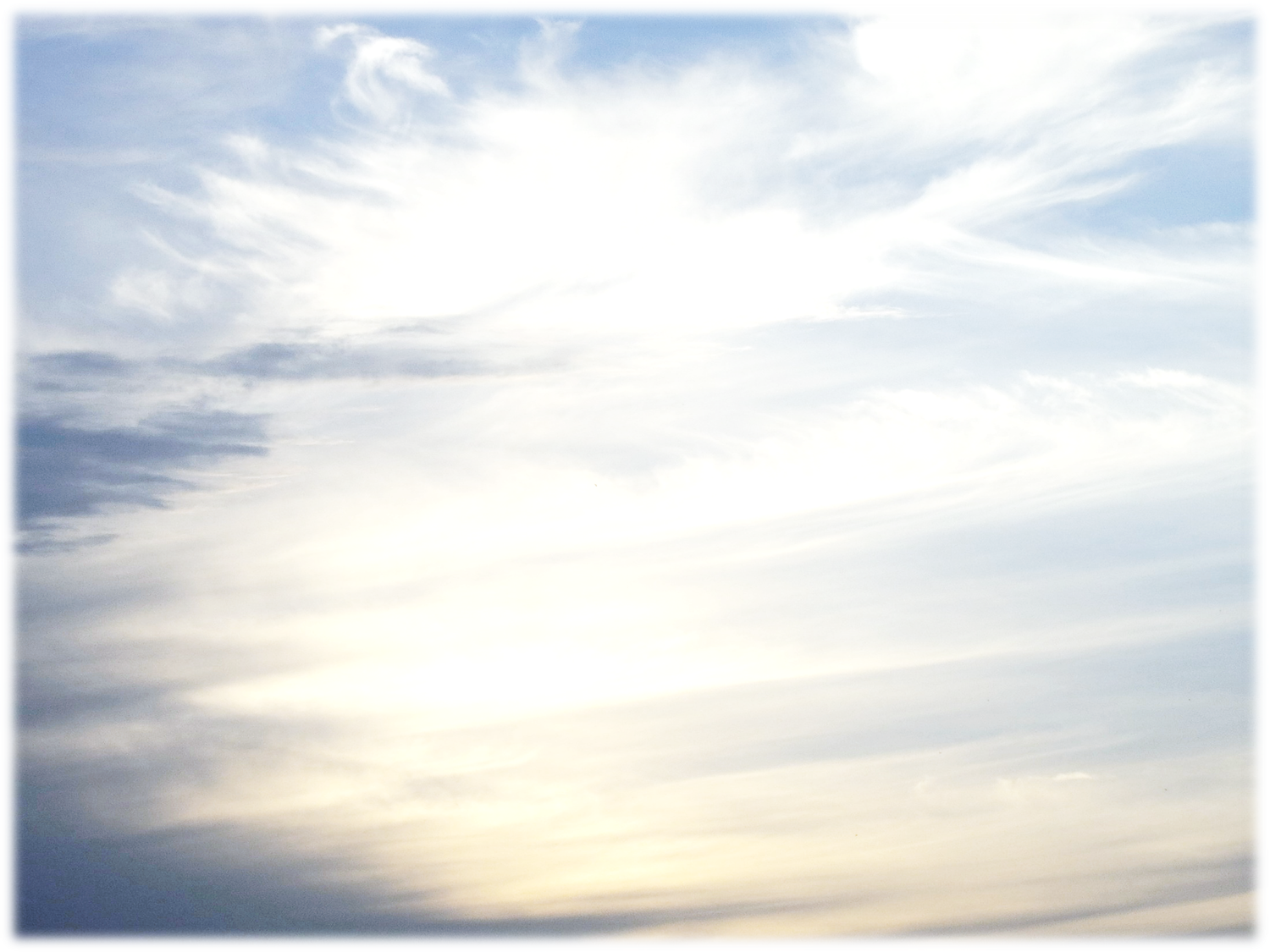 启示录18:4
我又听见从天上有声音说，我的民哪，你们要从那城出来，免得与她一同有罪，受她所受的灾殃。
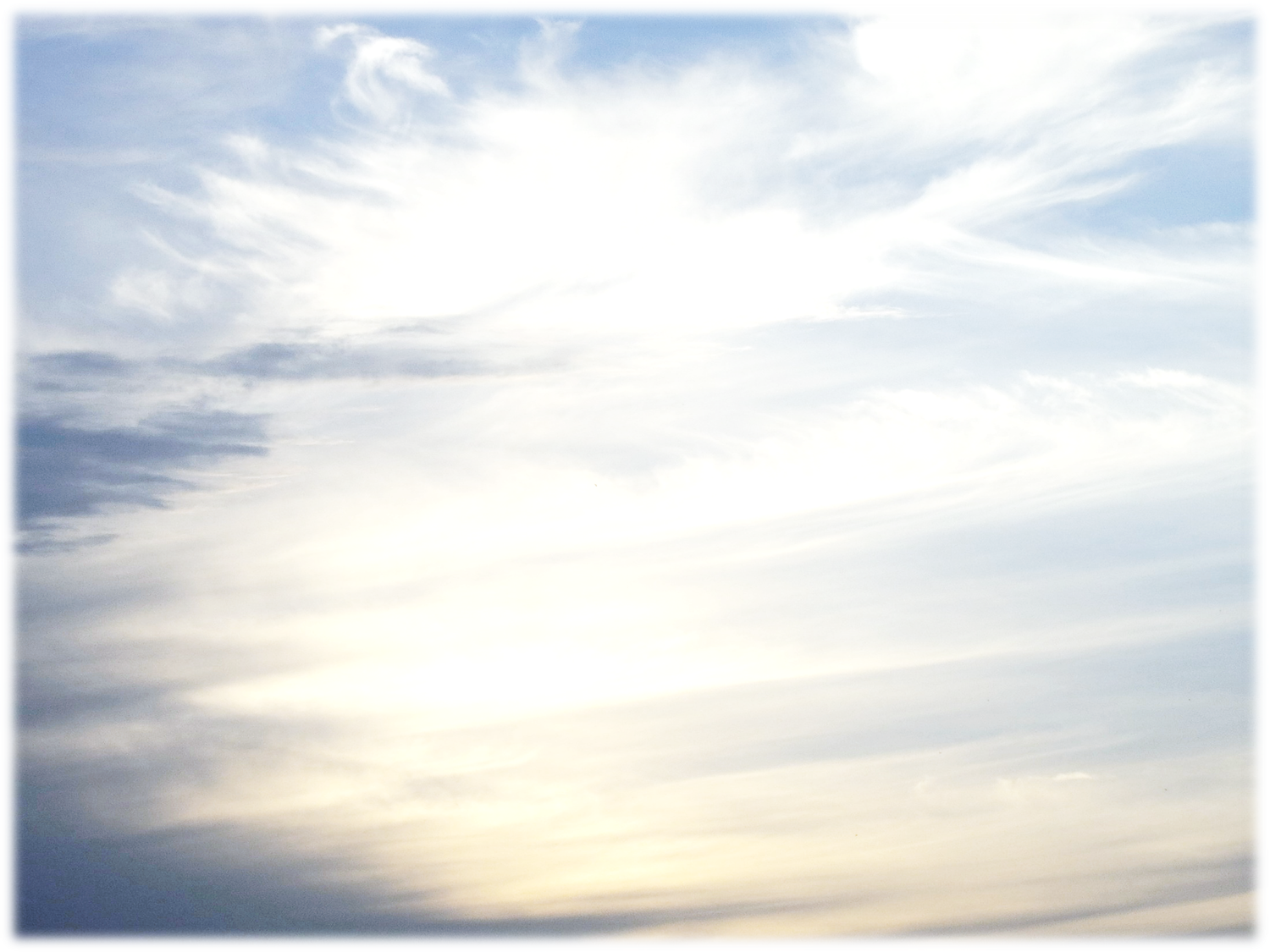 诗篇22:3
但你是圣洁的，是用以色列的赞美为宝座的（宝座或作居所）。
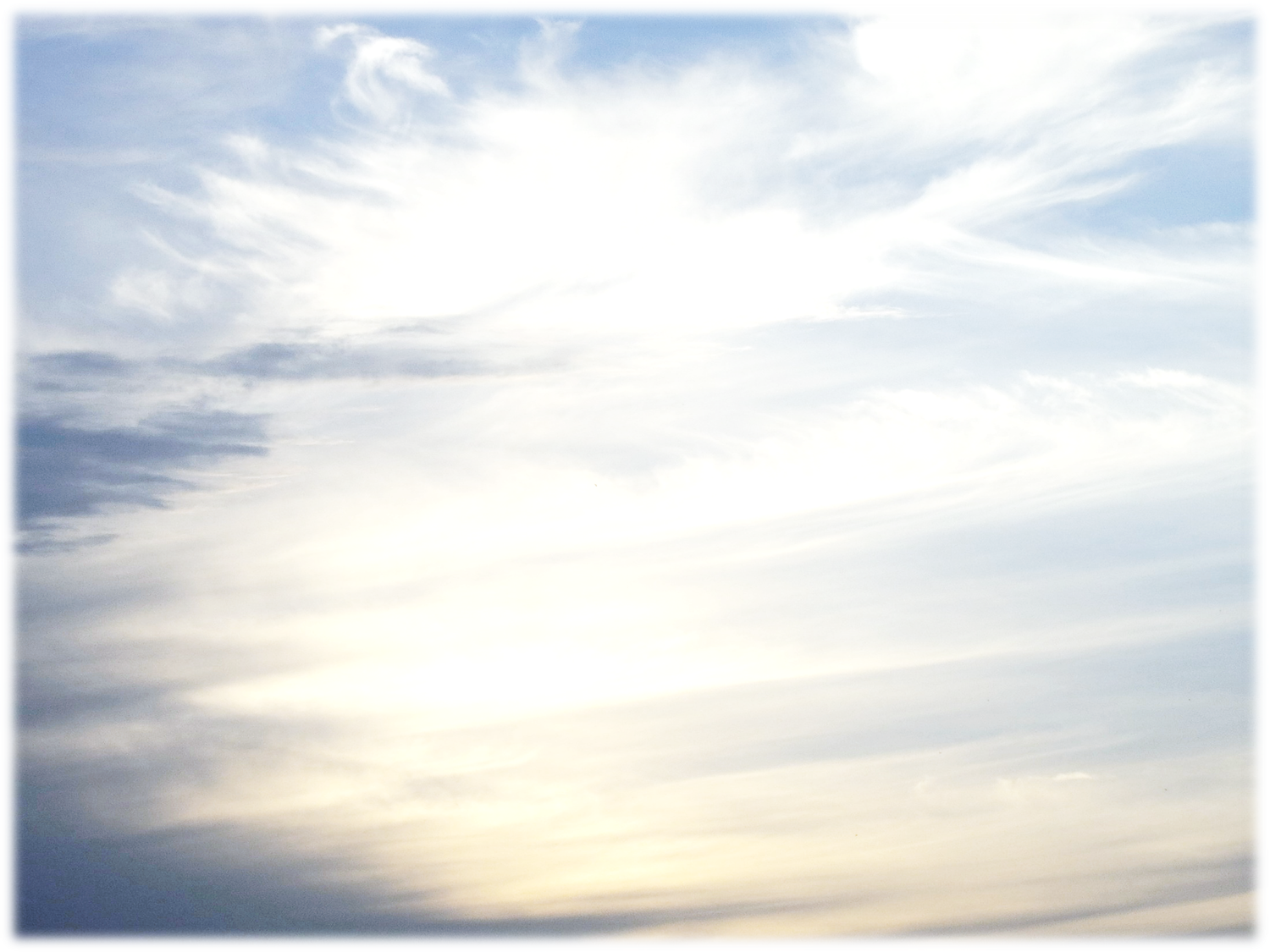 以弗所书1章
9都是照祂自己所预定的美意，叫我们知道祂旨意的奥秘，
10要照所安排的，在日期满足的时候，使天上地上一切所有的，都在基督里面同归于一。
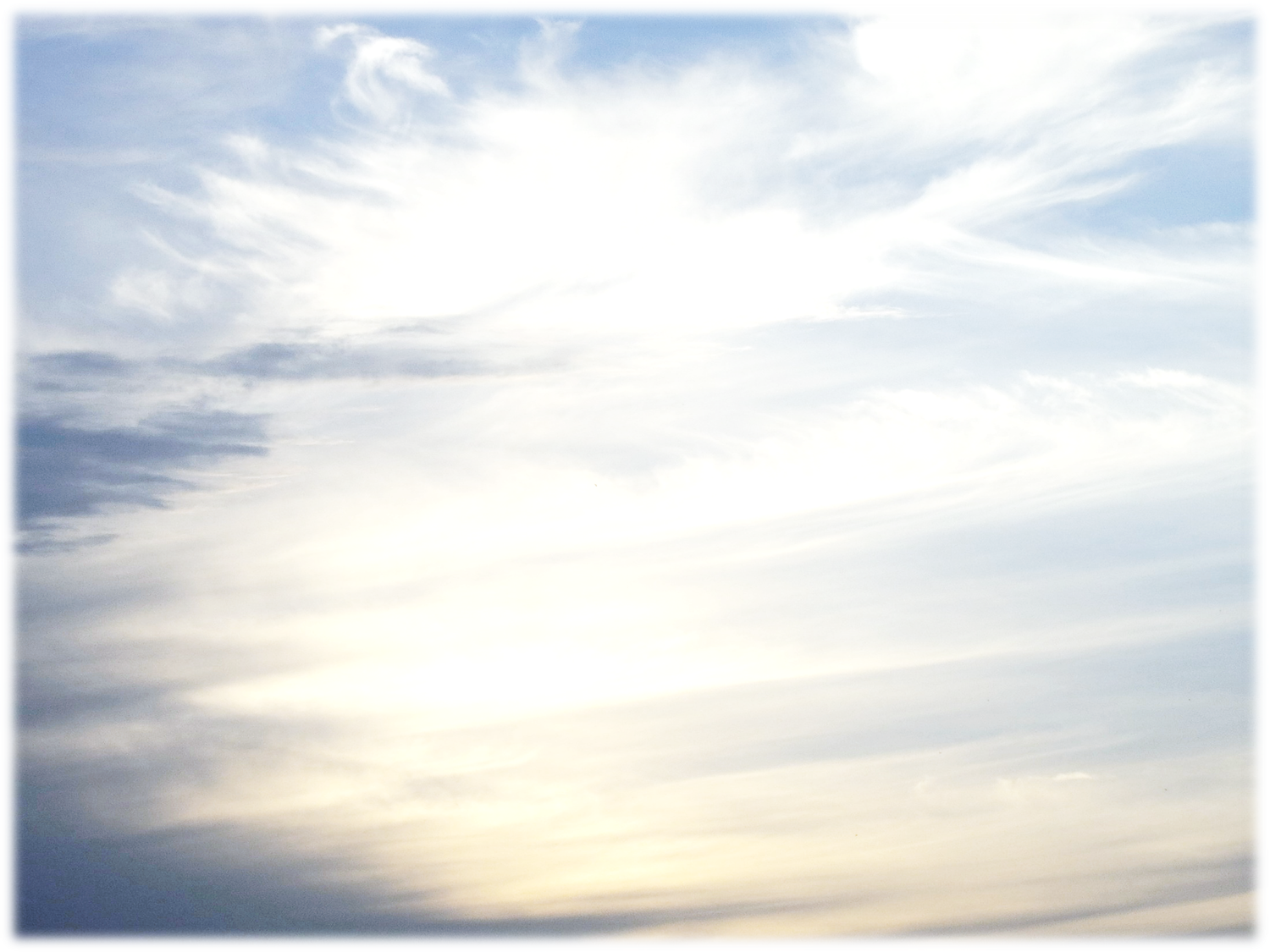 提摩太后书
2:21人若自洁，脱离卑贱的事，就必作贵重的器皿，成为圣洁，合乎主用，预备行各样的善事。

3:16圣经都是神所默示的，于教训，督责，使人归正，教导人学义，都是有益的。
17叫属神的人得以完全，预备行各样的善事。
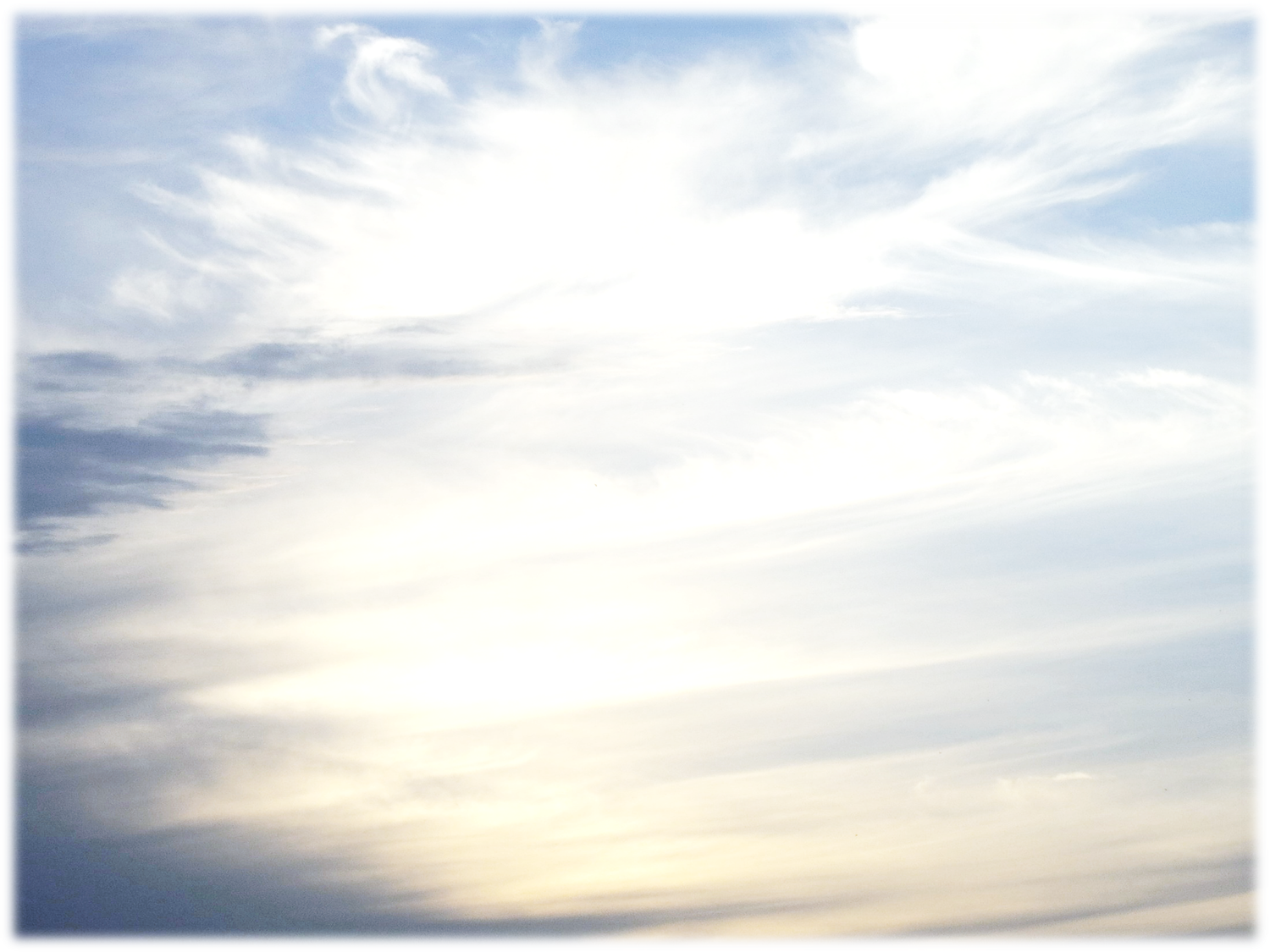 路加福音1章
74-75 叫我们既从仇敌手中被救出来， 就可以终身在祂面前，坦然无惧地用圣洁公义事奉祂。to rescue us from the hand of our enemies, and to enable us to serve him without fear,  in holiness and righteousness before him all our days.
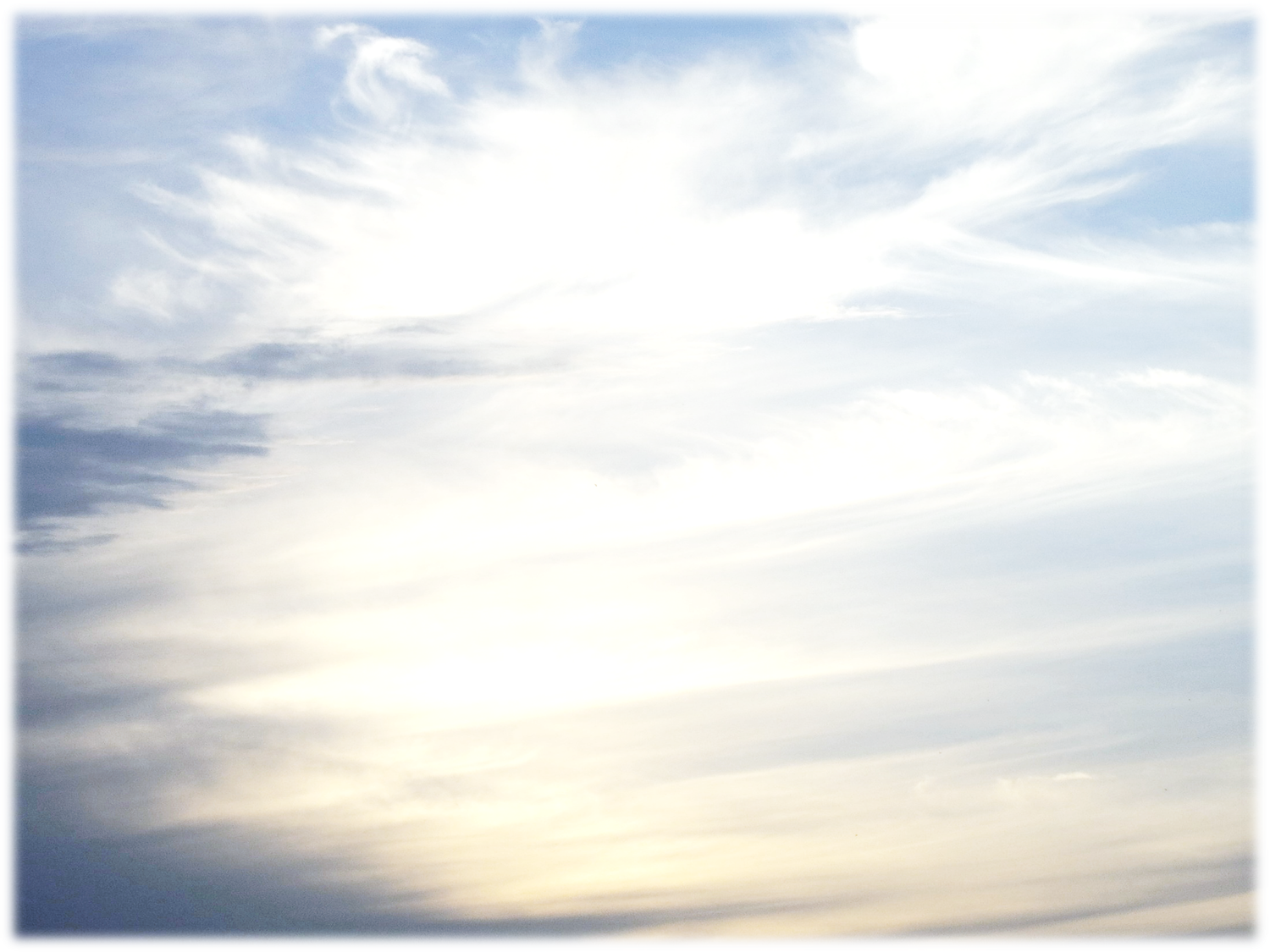 约翰福音3章
26就来见约翰说,拉比,从前同你在约但河外,你所见证的那位，现在施洗，众人都往祂那里去了。
27约翰说，若不是从天上赐的，人就不能得什么。
28我曾说，我不是基督，是奉差遣在祂前面的，你们自己可以给我作见证。
29娶新妇的，就是新郎。新郎的朋友站着听见新郎的声音就甚喜乐。故此我这喜乐满足了。
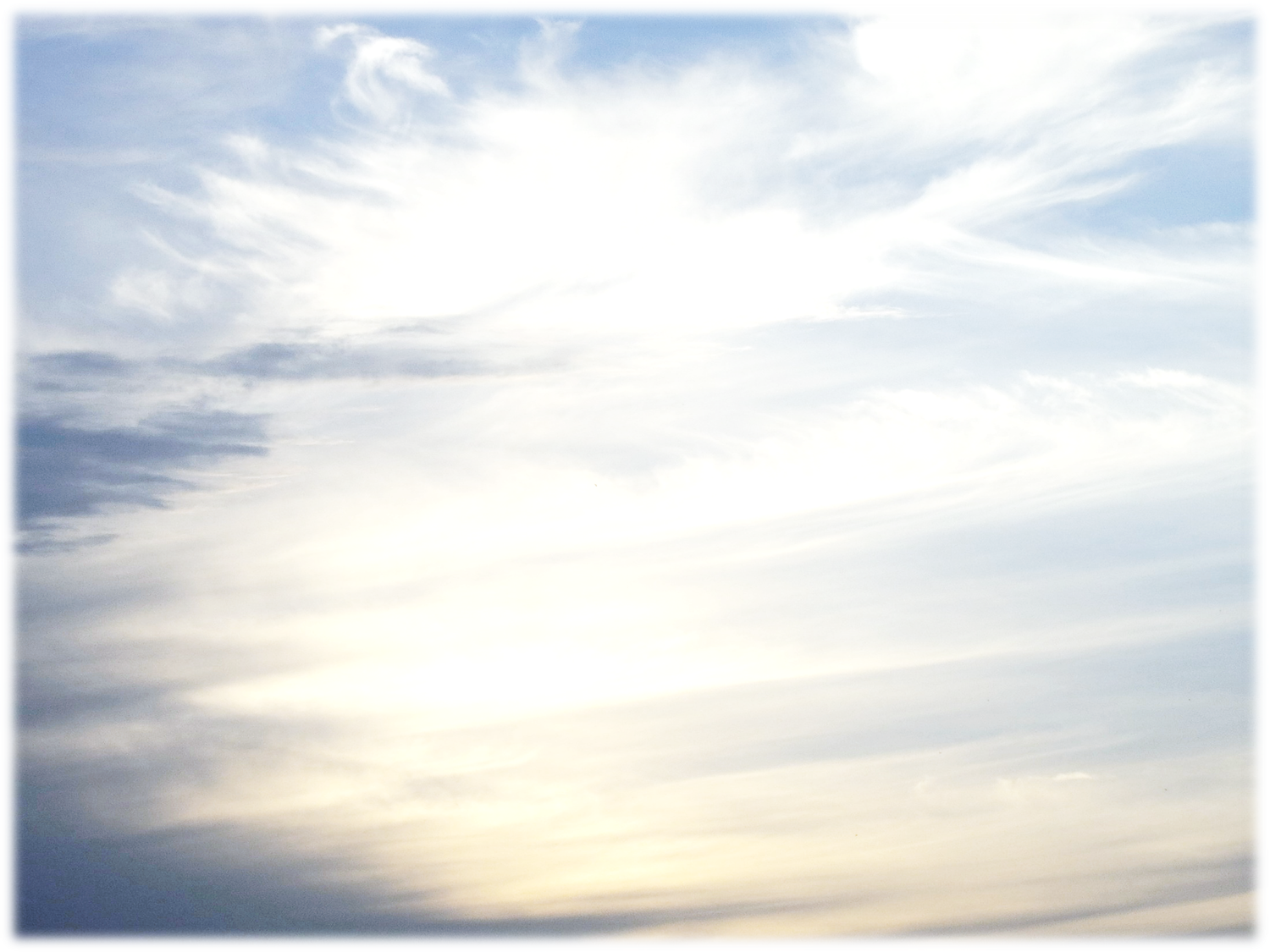 马太福音11章
11我实在告诉你们，凡妇人所生的，没有一个兴起来大过施洗约翰的。然而天国里最小的，比他还大。
12从施洗约翰的时候到如今，天国是努力进入的，努力的人就得着了。
13因为众先知和律法说预言，到约翰为止。
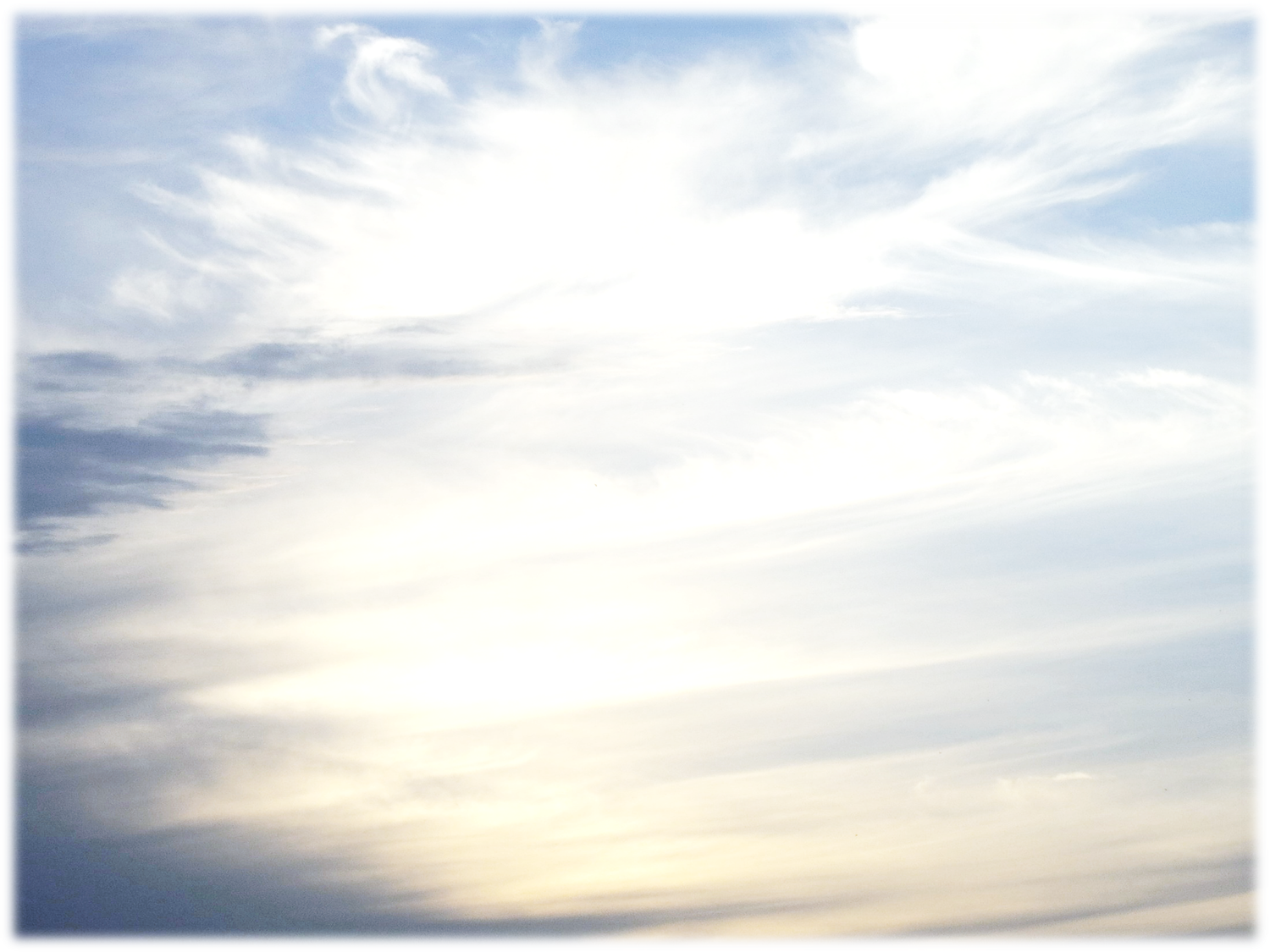 希伯来书2章
因那使人成圣的，和那些得以成圣的，都是出于一。所以祂称他们为弟兄，也不以为耻，
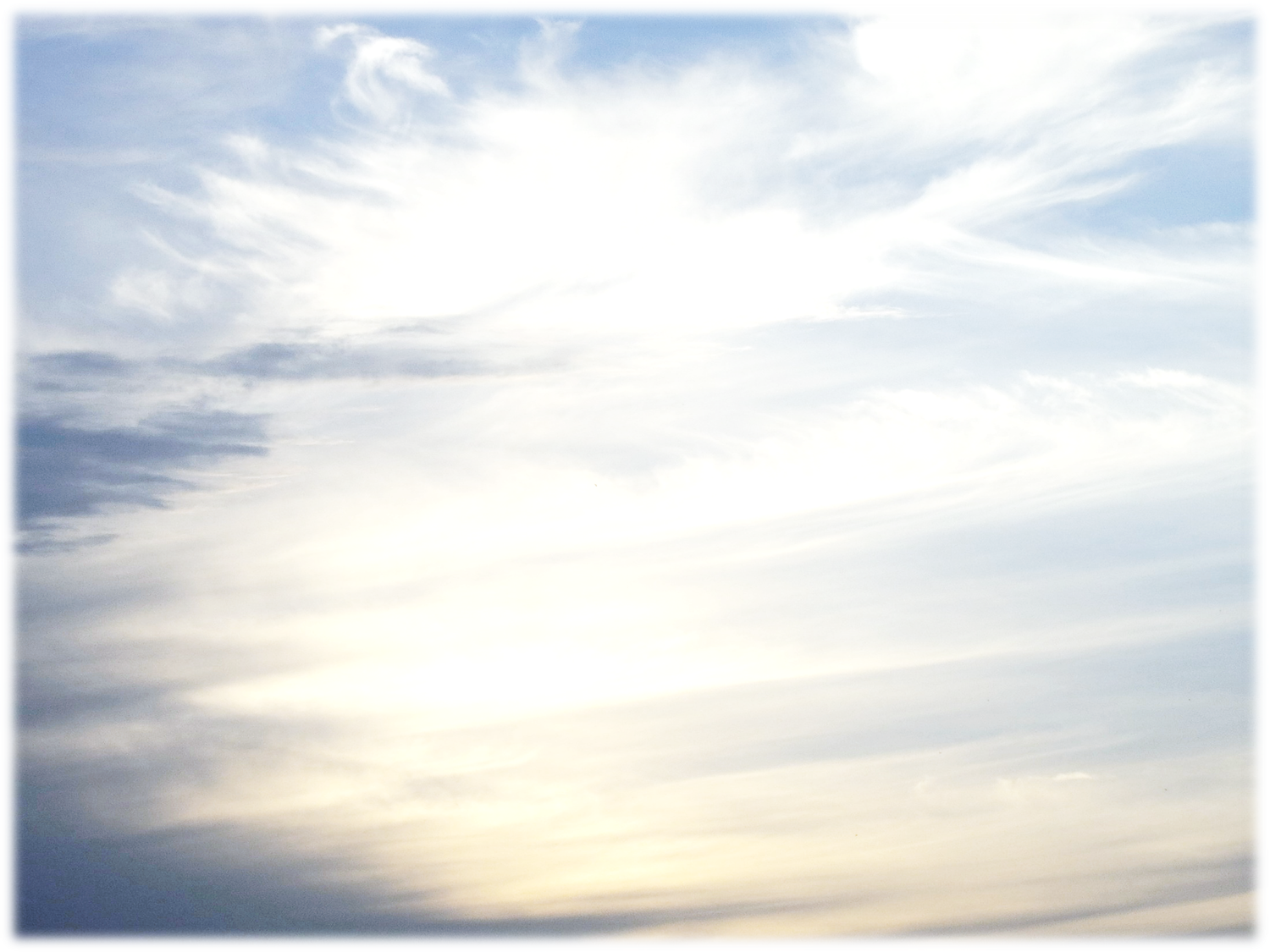 诗篇45
13王女在宫里，极其荣华。她的衣服是用金线绣的。
14她要穿锦绣的衣服，被引到王前。随从她的陪伴童女，也要被带到你面前。
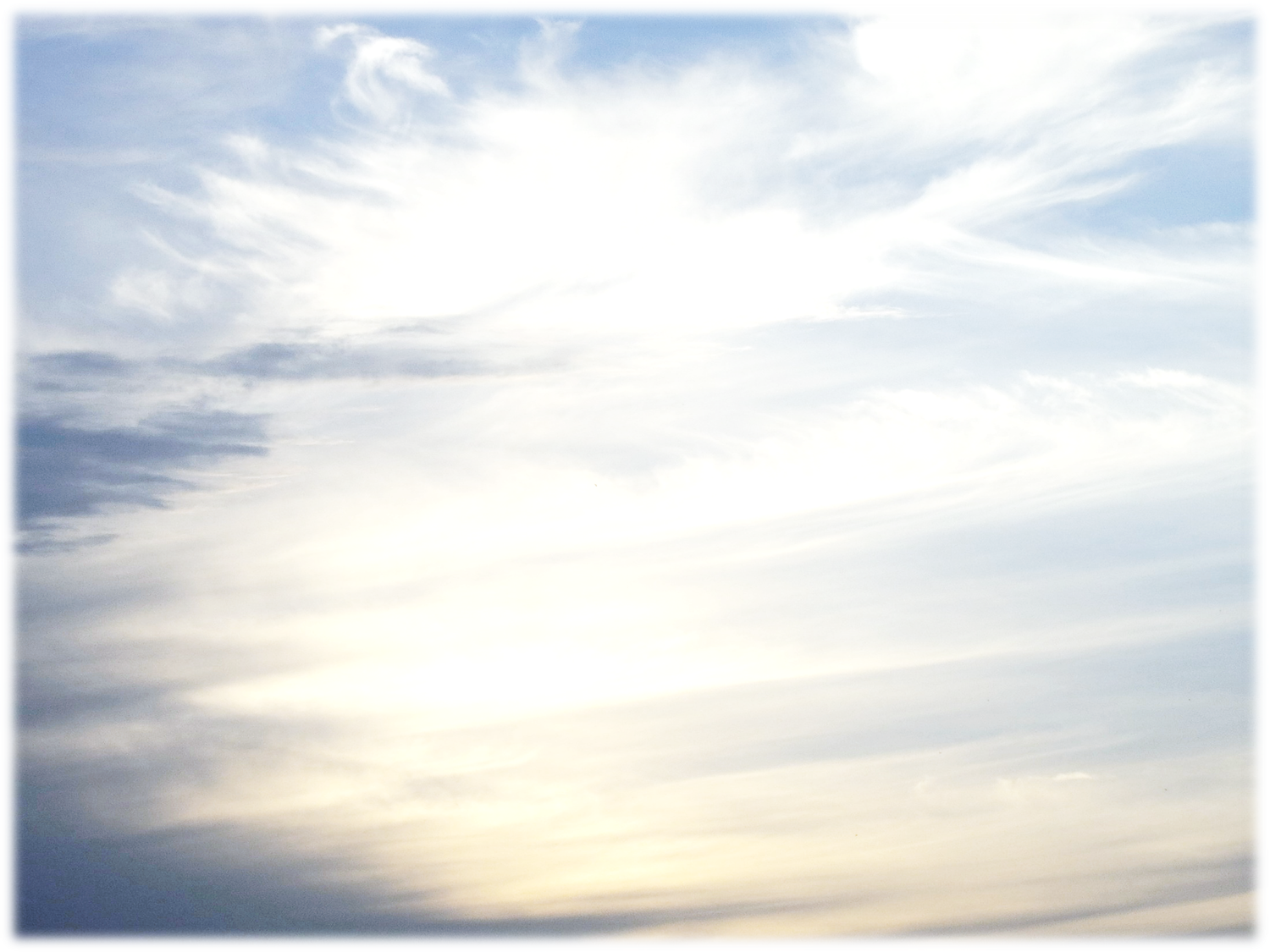 马太福音25:1-13
那时，天国好比十个童女，拿着灯，出去迎接新郎。其中有五个是愚拙的。五个是聪明的。愚拙的拿着灯，却不预备油。聪明的拿着灯，又预备油在器皿里。新郎迟延的时候，她们都打盹睡着了。
半夜有人喊着说，新郎来了，你们出来迎接他。
那些童女就都起来收拾灯。愚拙的对聪明的说，请分点油给我们。因为我们的灯要灭了。
聪明的回答说，恐怕不够你我用的。不如你们自己到卖油的那里去买吧。
她们去买的时候，新郎到了。那预备好了的，同他进去坐席。门就关了。
其余的童女，随后也来了，说，主阿，主阿，给我们开门。祂却回答说，我实在告诉你们，我不认识你们。
所以你们要儆醒，因为那日子，那时辰，你们不知道。
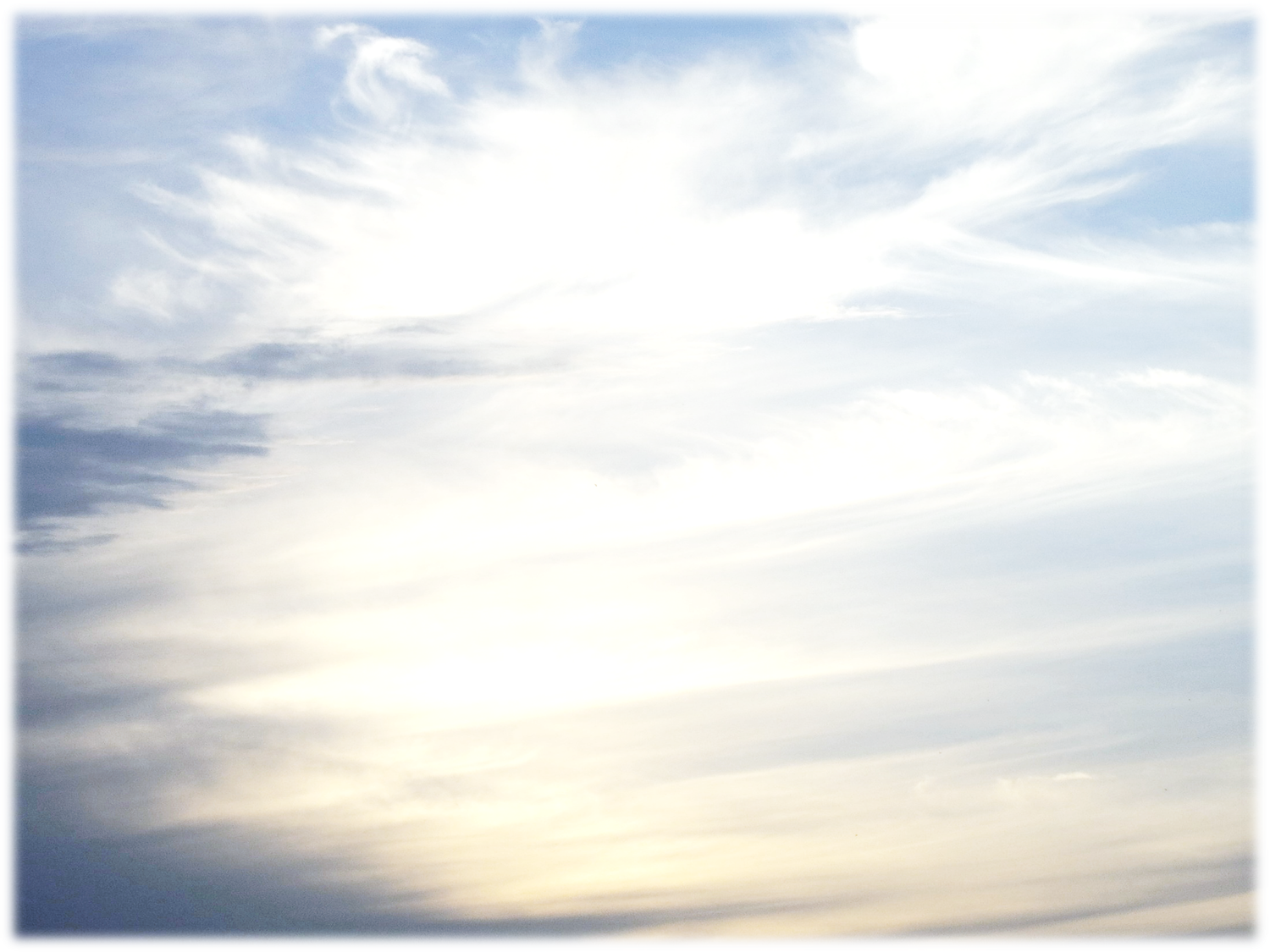 哥林多前书8章
若有人爱神，这人乃是神所知道的。 But the man who loves God is known by God.
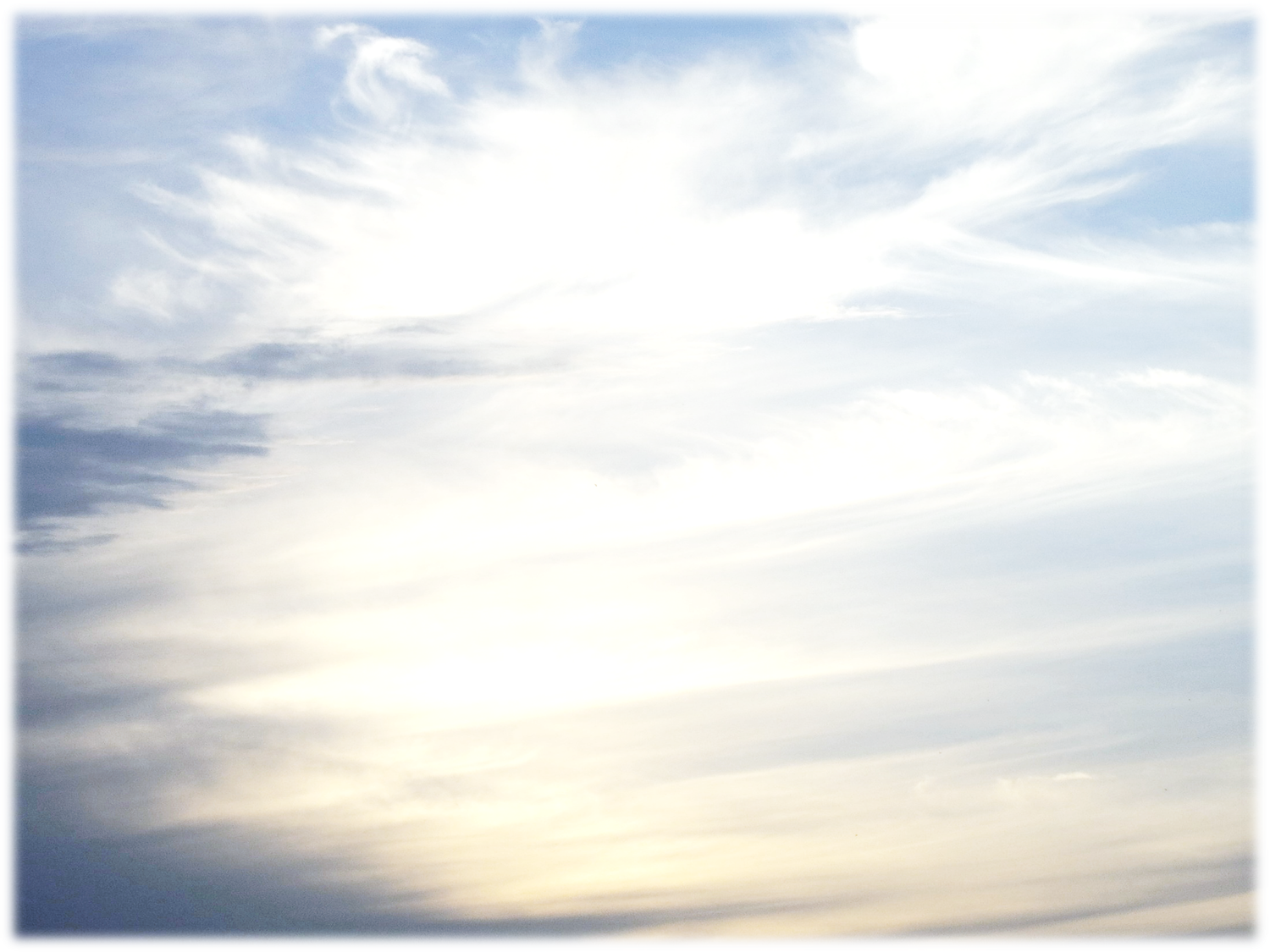 路加福音14章
16耶稣对他说，有一人摆设大筵席，请了许多客。
17……打发仆人去对所请的人说,请来吧。样样都
齐备了。
18众人一口同音的推辞。头一个说，我买了一块
地，必须去看看。请你准我辞了。
19又有一个说,我买了五对牛,要去试一试。请你
准我辞了。
20又有一个说，我才娶了妻，所以不能去。
…….
24我告诉你们，先前所请的人，没有一个得尝我
的筵席。
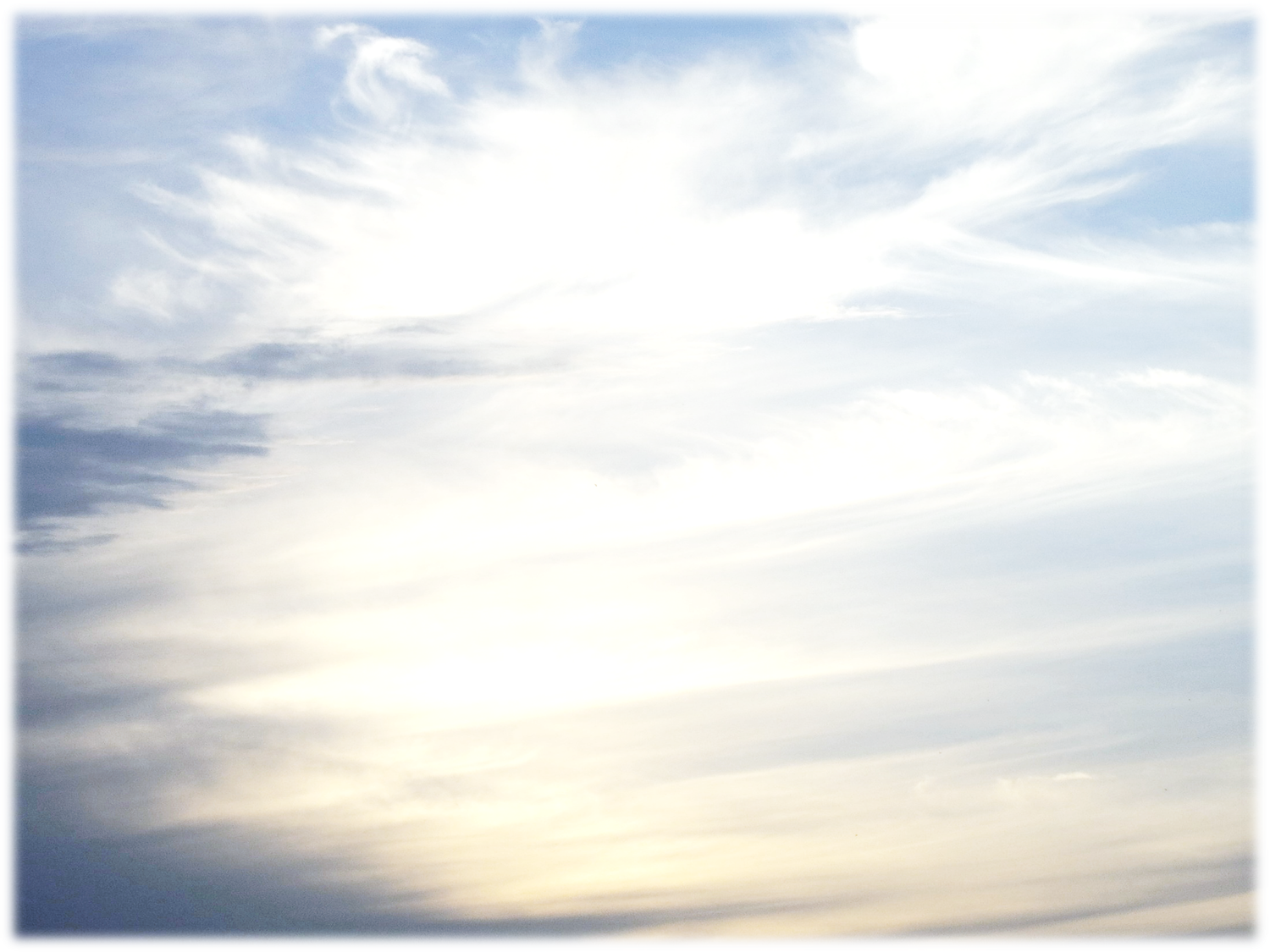 启示录6章
1我看见羔羊揭开七印中第一印的时候，就听见四活物中的一个活物，声音如雷，说，你来。
2我就观看，见有一匹白马，骑在马上的拿着弓。并有冠冕赐给他。他便出来，胜了又要胜。(I looked, and there before me was a white horse! Its rider held a bow, and he was given a crown, and he rode out as a conqueror bent on conquest.)
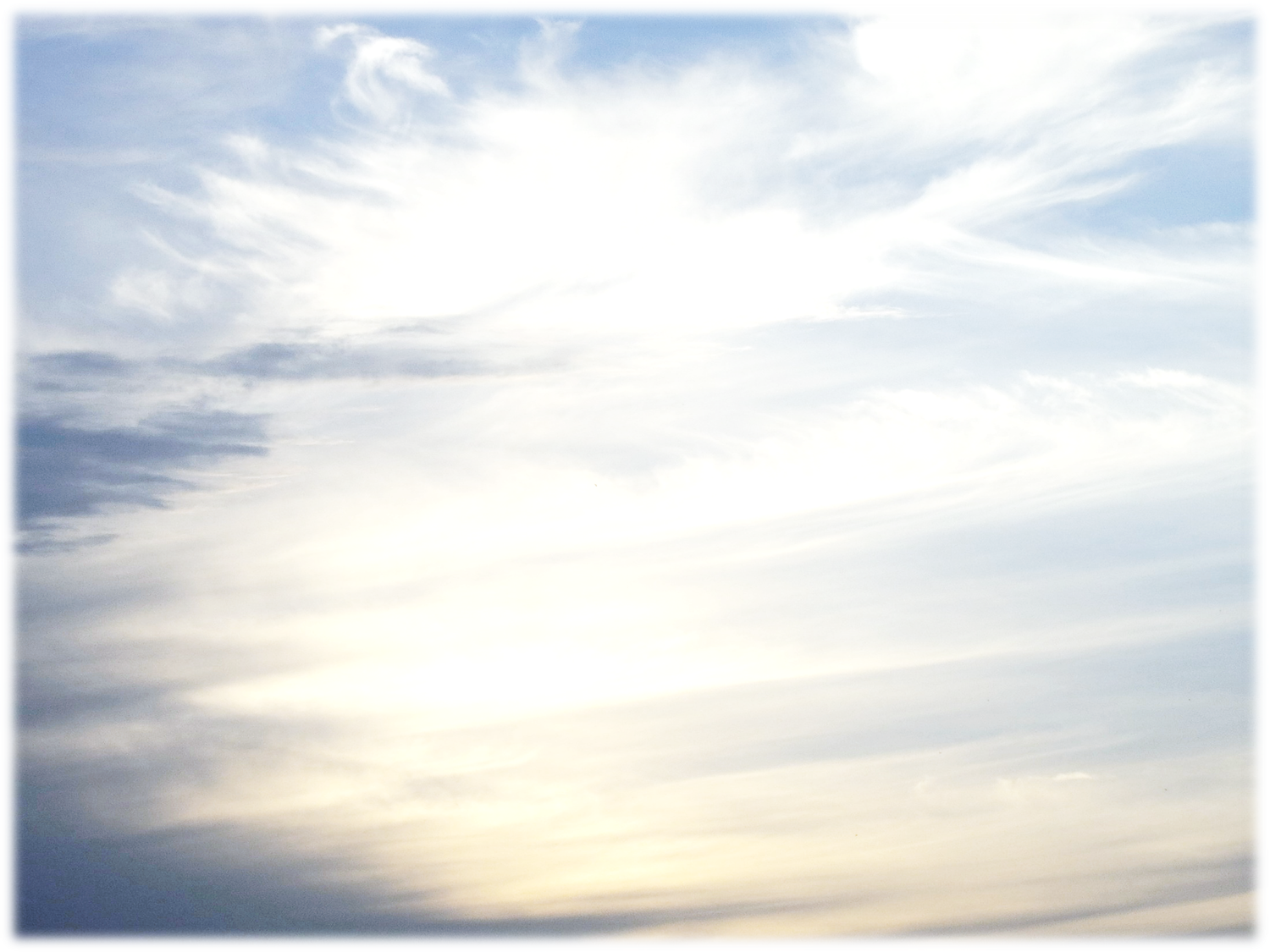 犹大书
14亚当的七世孙以诺，曾预言这些人说，看哪，主带着他的千万圣者降临，
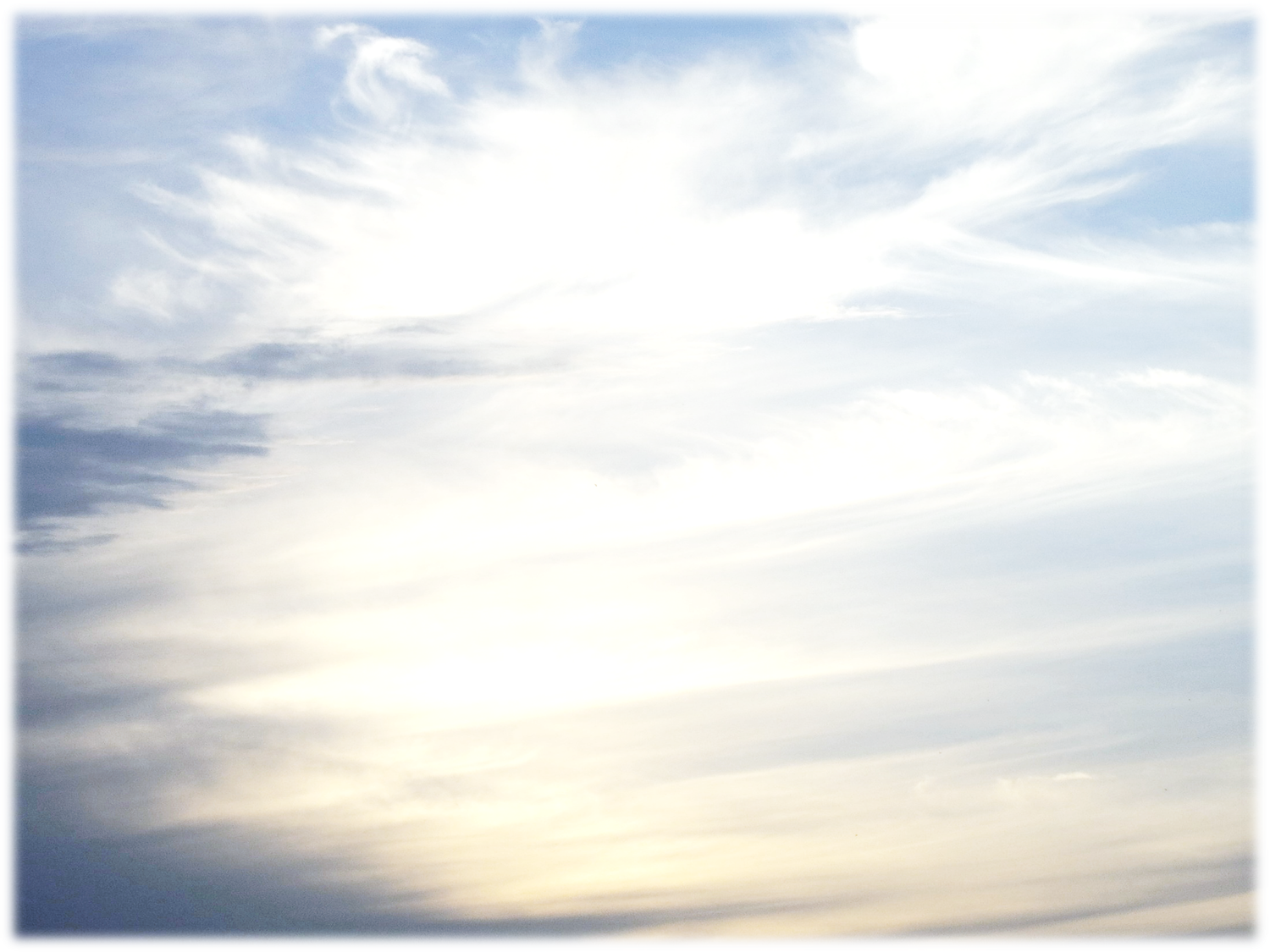 启示录14章
19那天使就把镰刀扔在地上，收取了地上的葡萄，丢在神忿怒的大酒榨中。
20 那酒榨踹在城外，就有血从酒榨里流出来，高到马的嚼环，远有六百里。
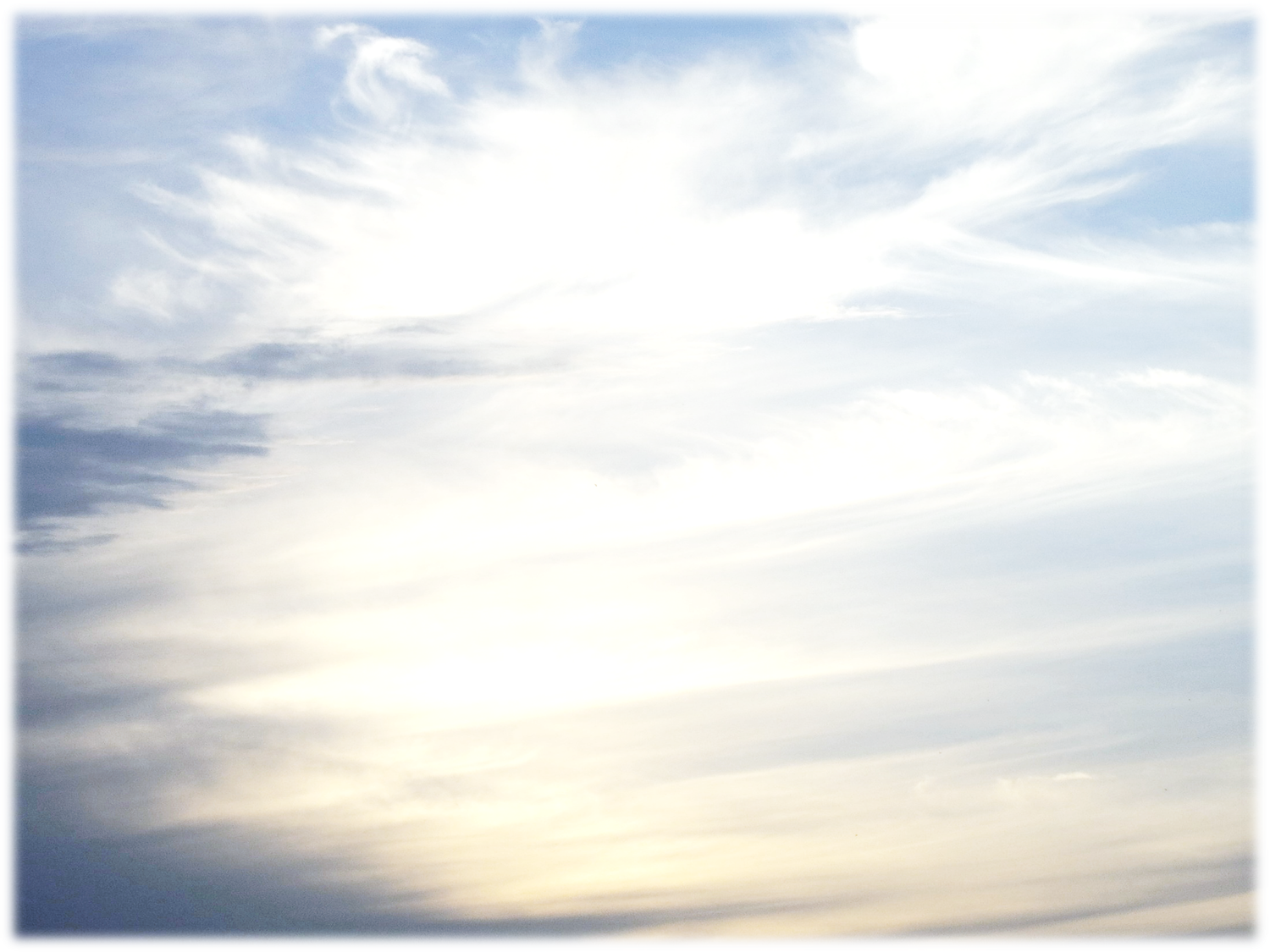 以赛亚书13章
11我必因邪恶，刑罚世界，因罪孽，刑罚恶人。使骄傲人的狂妄止息，制伏强暴人的狂傲。
12我必使人比精金还少，使人比俄斐纯金更少。
13我万军之耶和华在忿恨中发烈怒的日子，必使天震动，使地摇撼，离其本位。
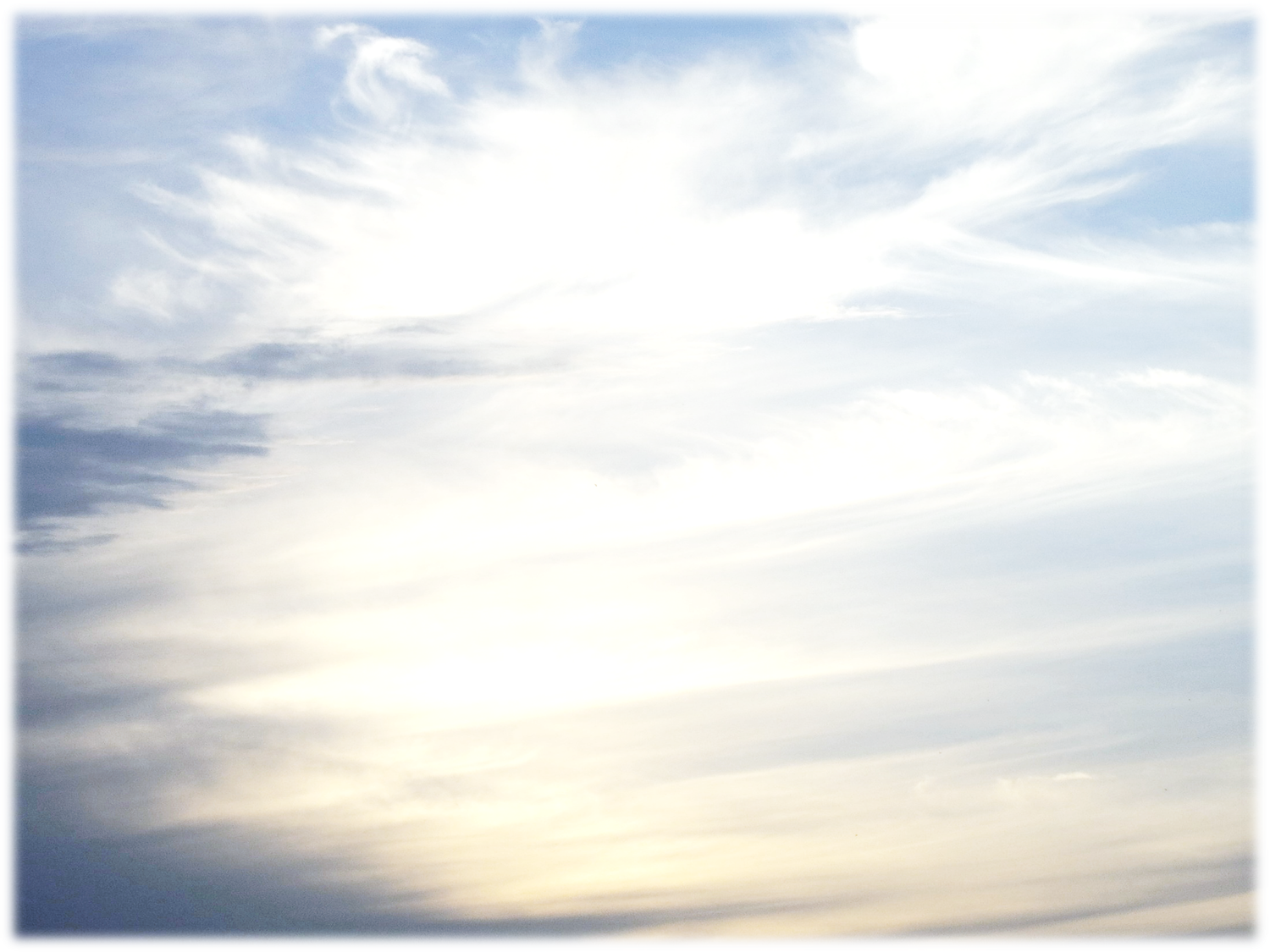 历代志上16:11要寻求耶和华与祂的能力，时常寻求祂的面

路加福音10:19我已经给你们权柄，可以践踏蛇和蝎子，又胜过仇敌一切的能力，断没有什么能害你们。

 哥林多后书4:7 我们有这宝贝放在瓦器里，要显明这莫大的能力，是出于神，不是出于我们。
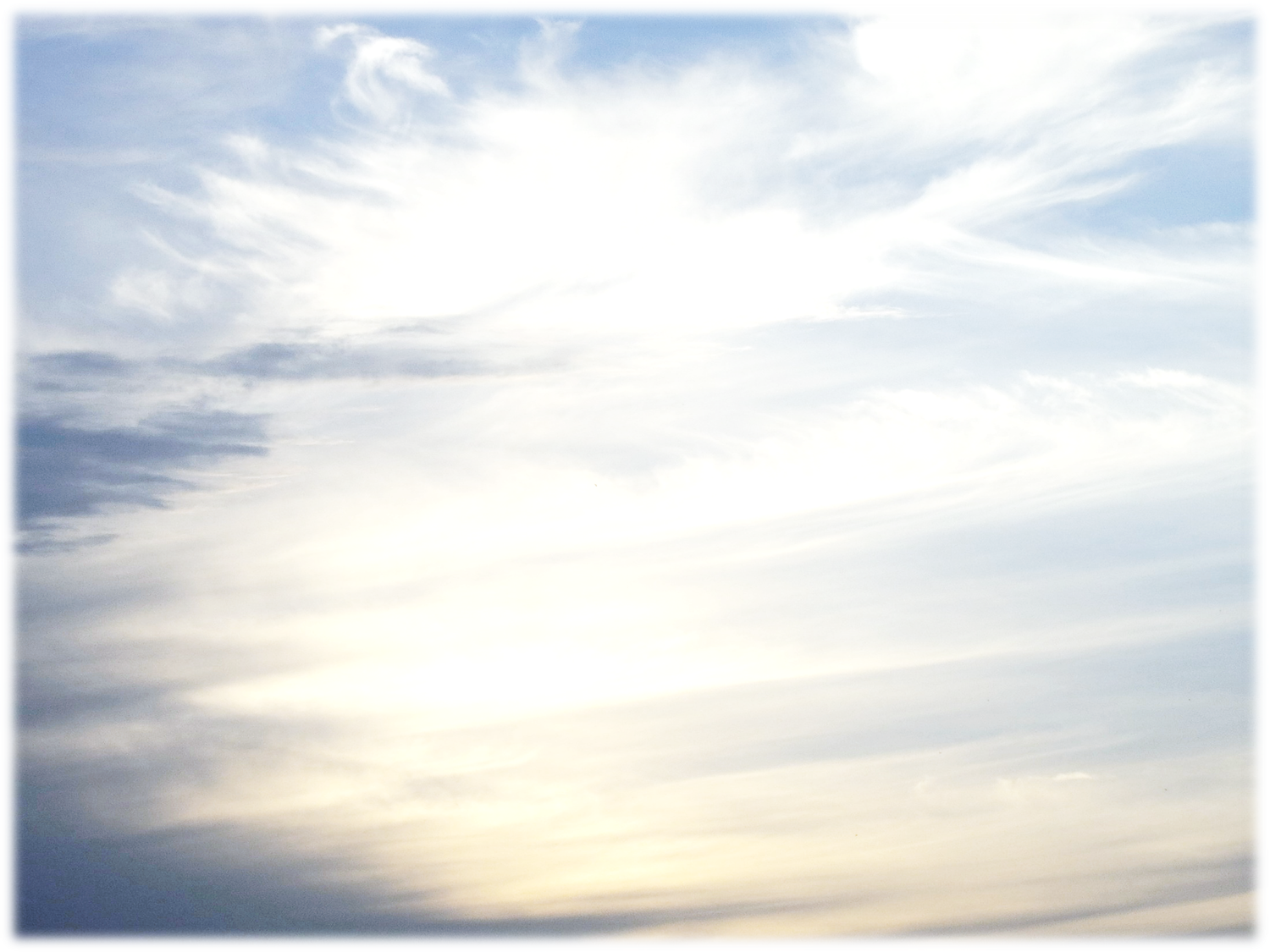 马太福音18章
18我实在告诉你们，凡你们在地上所捆绑的，在天上也要捆绑。凡你们在地上所释放的，在天上也要释放。 "I tell you the truth, whatever you bind on earth will be bound in heaven, and whatever you loose on earth will be loosed in heaven.
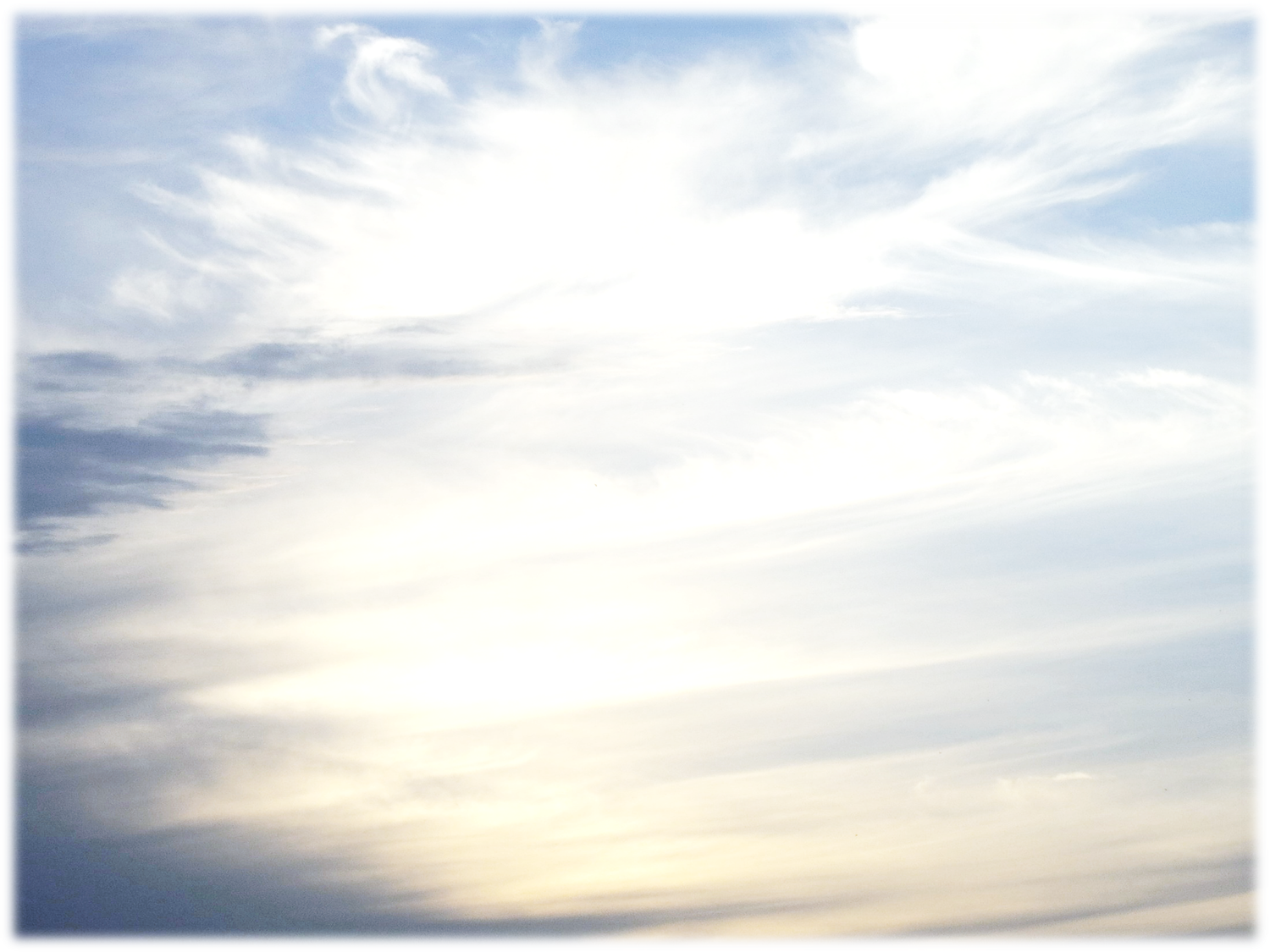 哥林多前书6章
2岂不知圣徒要审判世界吗？若世界为你们所审，难道你们不配审判这最小的事吗？
3岂不知我们要审判天使吗？何况今生的事呢？
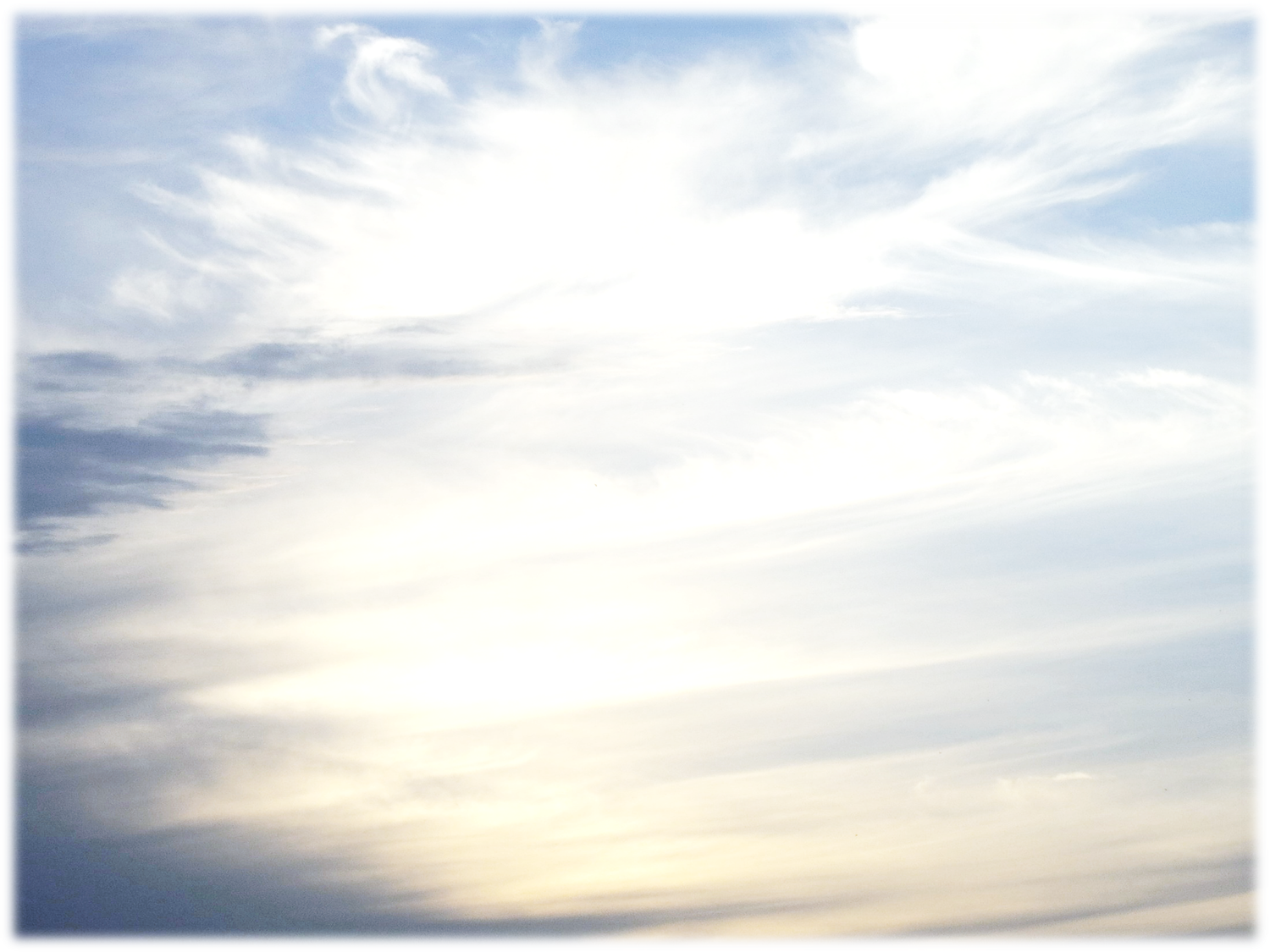 启示录6章
9揭开第五印的时候，我看见在祭坛底下,有为神的道，并为作见证，被杀之人的灵魂。
10大声喊着说，圣洁真实的主阿，你不审判住在地上的人给我们伸流血的冤，要等到几时呢？
11于是有白衣赐给他们各人。又有话对他们说，还要安息片时，等着一同作仆人的，和他们的弟兄，也像他们被杀，满足了数目。
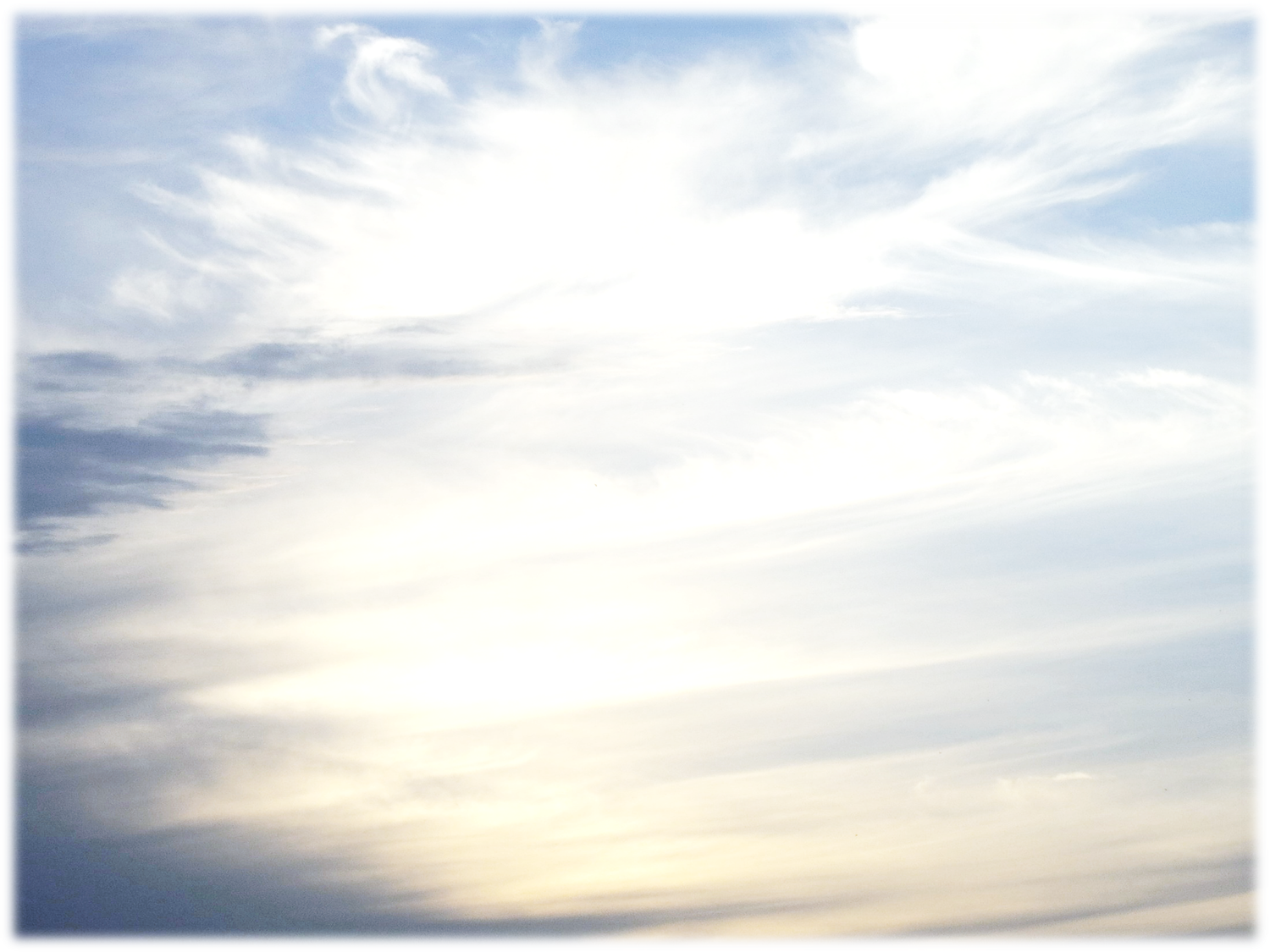 头一次复活的人
-在基督里睡了的得胜圣徒
	-活着的得胜圣徒被提(没经过死亡)
	-给耶稣作见证,为神之道被斩者
	-没有拜过兽与兽像也没有在额上和手上受过它印记之人
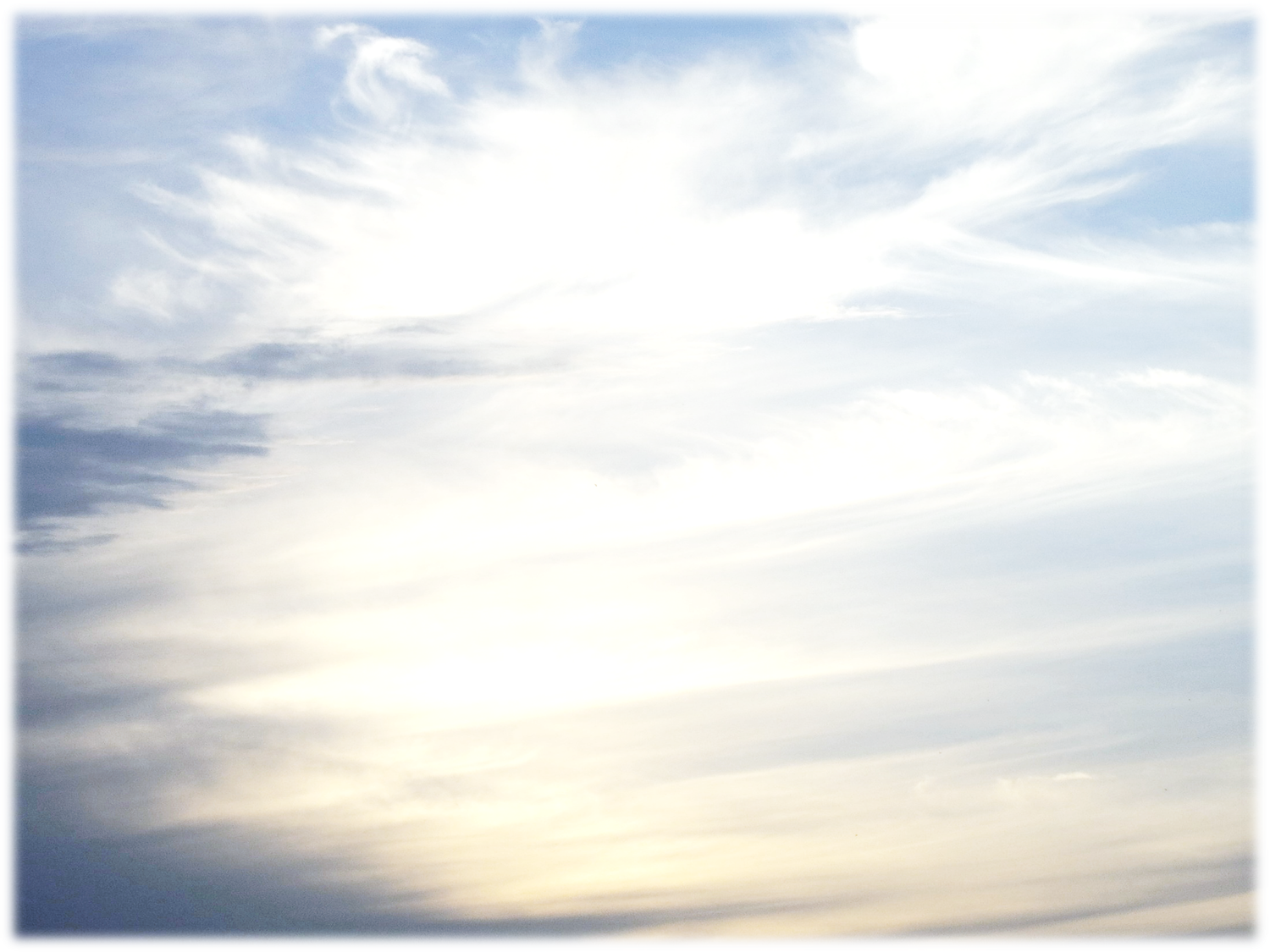 以赛亚书11章
5公义必当祂的腰带，信实必当祂胁下的带子。
6豺狼必与绵羊羔同居，豹子与山羊羔同卧。少壮狮子,与牛犊,并肥畜同群。小孩子要牵引他们。
7牛必与熊同食。牛犊必与小熊同卧。狮子必吃草与牛一样。
8吃奶的孩子必玩耍在虺蛇的洞口，断奶的婴儿必按手在毒蛇的穴上。
9在我圣山的遍处，这一切都不伤人，不害物。因为认识耶和华的知识要充满遍地，好像水充满洋海一般。
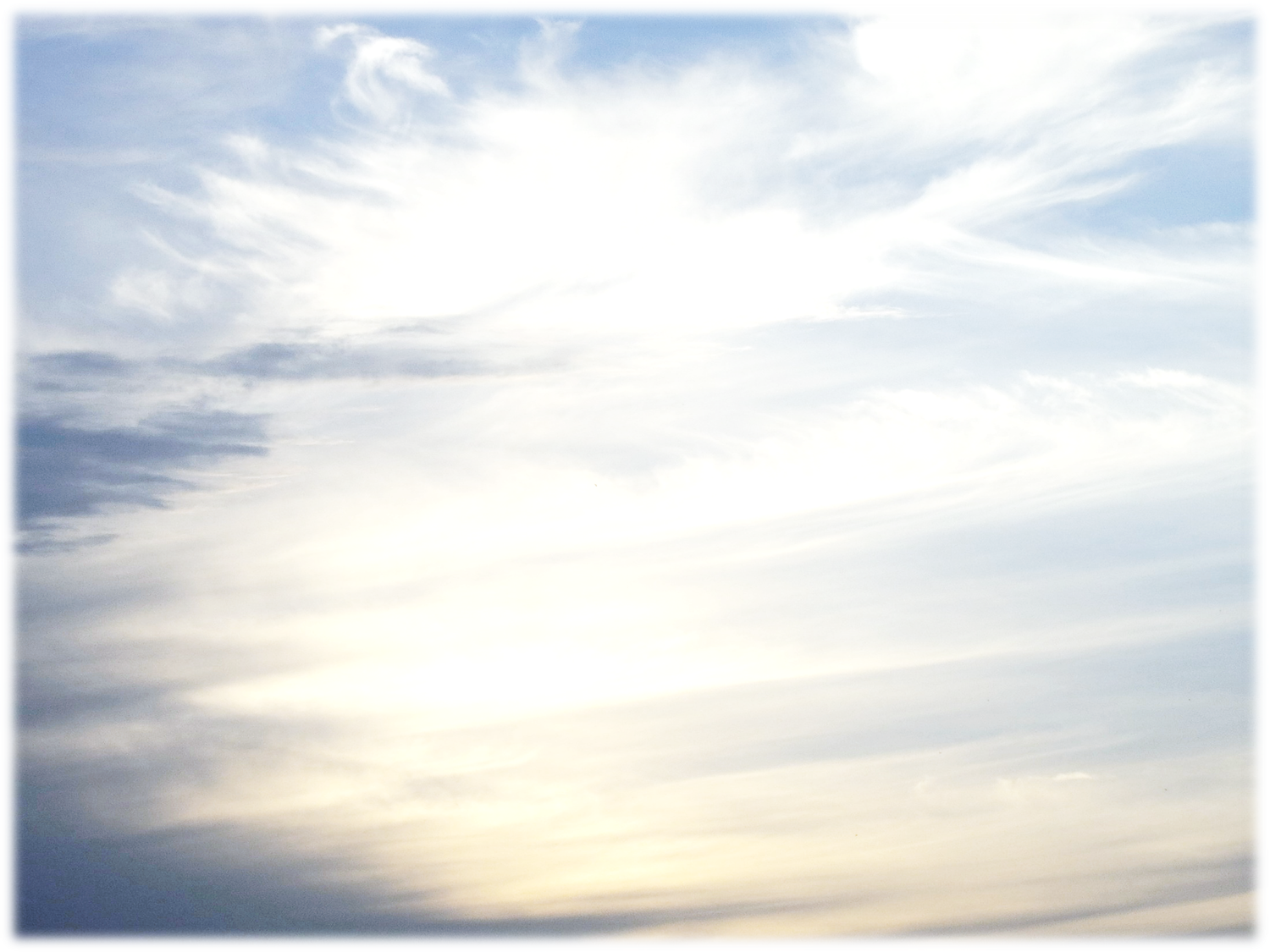 以赛亚书65章
19我必因耶路撒冷欢喜，因我的百姓快乐。其中必不再听见哭泣的声音，和哀号的声音。
20其中必没有数日夭亡的婴孩，也没有寿数不满的老者。因为百岁死的仍算孩童，有百岁死的罪人算被咒诅。
21他们要建造房屋,自己居住。栽种葡萄园,吃其中的果子。
……………………………………………..............
23他们必不徒然劳碌，所生产的，也不遭灾害。因为都是蒙耶和华赐福的后裔，他们的子孙也是如此。
24他们尚未求告，我就应允。正说话的时候，我就垂听。
25豺狼必与羊羔同食，狮子必吃草与牛一样。尘土必作蛇的食物。在我圣山的遍处，这一切都不伤人不害物，这是耶和华说的。
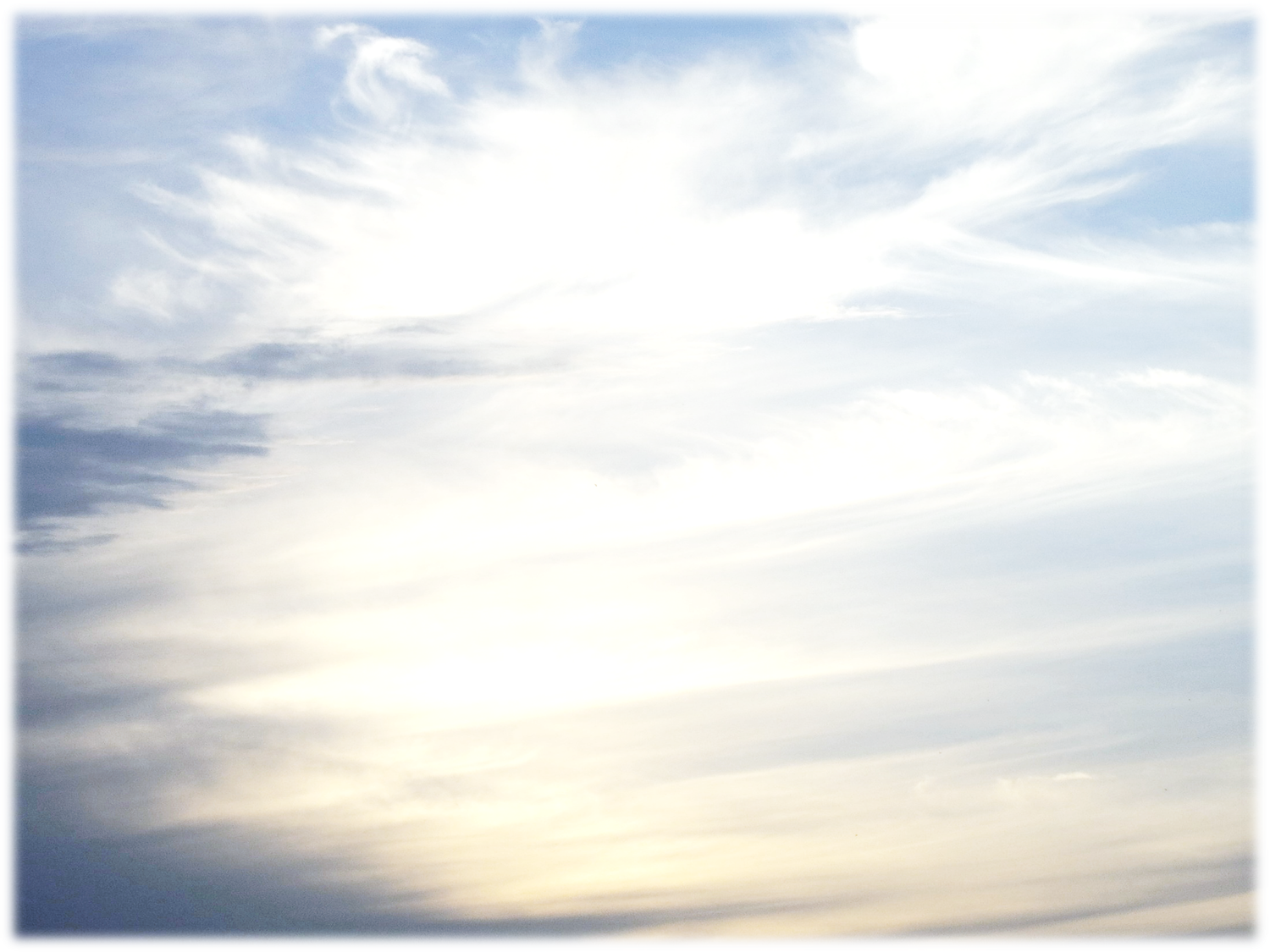 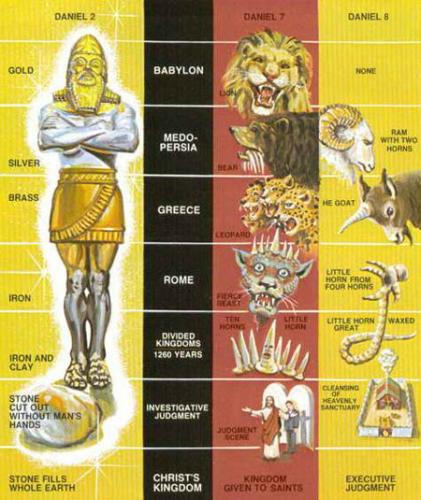 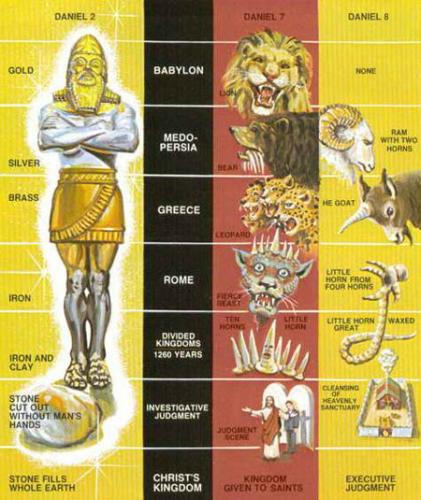 基督的国度
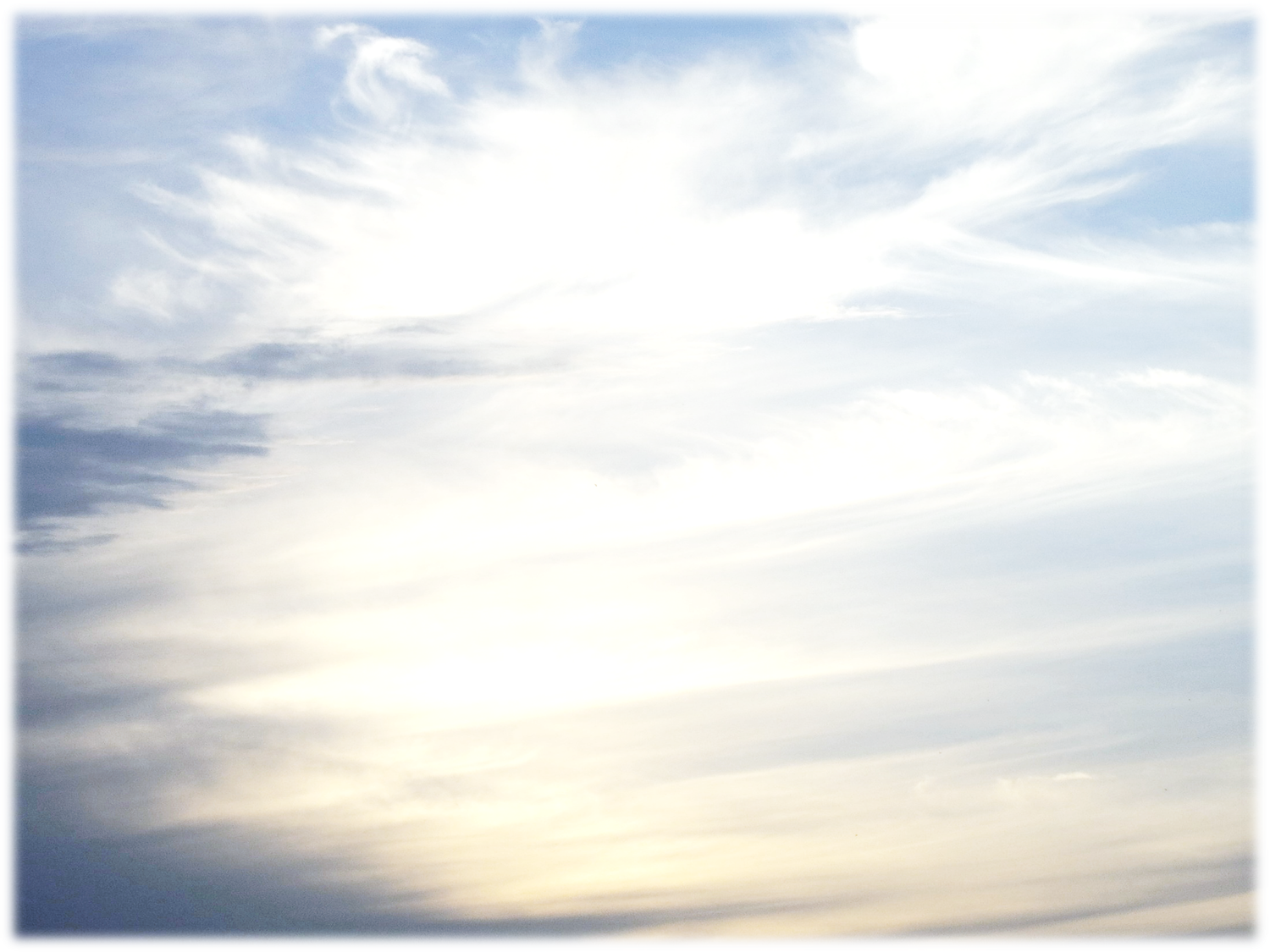 四种有关千禧年理论
1. 千禧年前论:认为耶穌再来会发生在千年国开始之前。根据启示录20:1-6 的字面解释。
2. 千禧年前论之时代论：相信神在圣经中透过一系列的“时代 ”，或历史上的时期，以不同方式完成给与人类的启示，属于千禧年前论。 所有的时代论者坚持千禧年前论，大部分相信灾前被提。

3. 千禧年后论：认为基督再临发生在基督徒繁荣、占
优势的一千年之后。
4. 无千禧年论:认为千禧年只是象征性的。千禧年代表神对祂的创造或教会的统治。
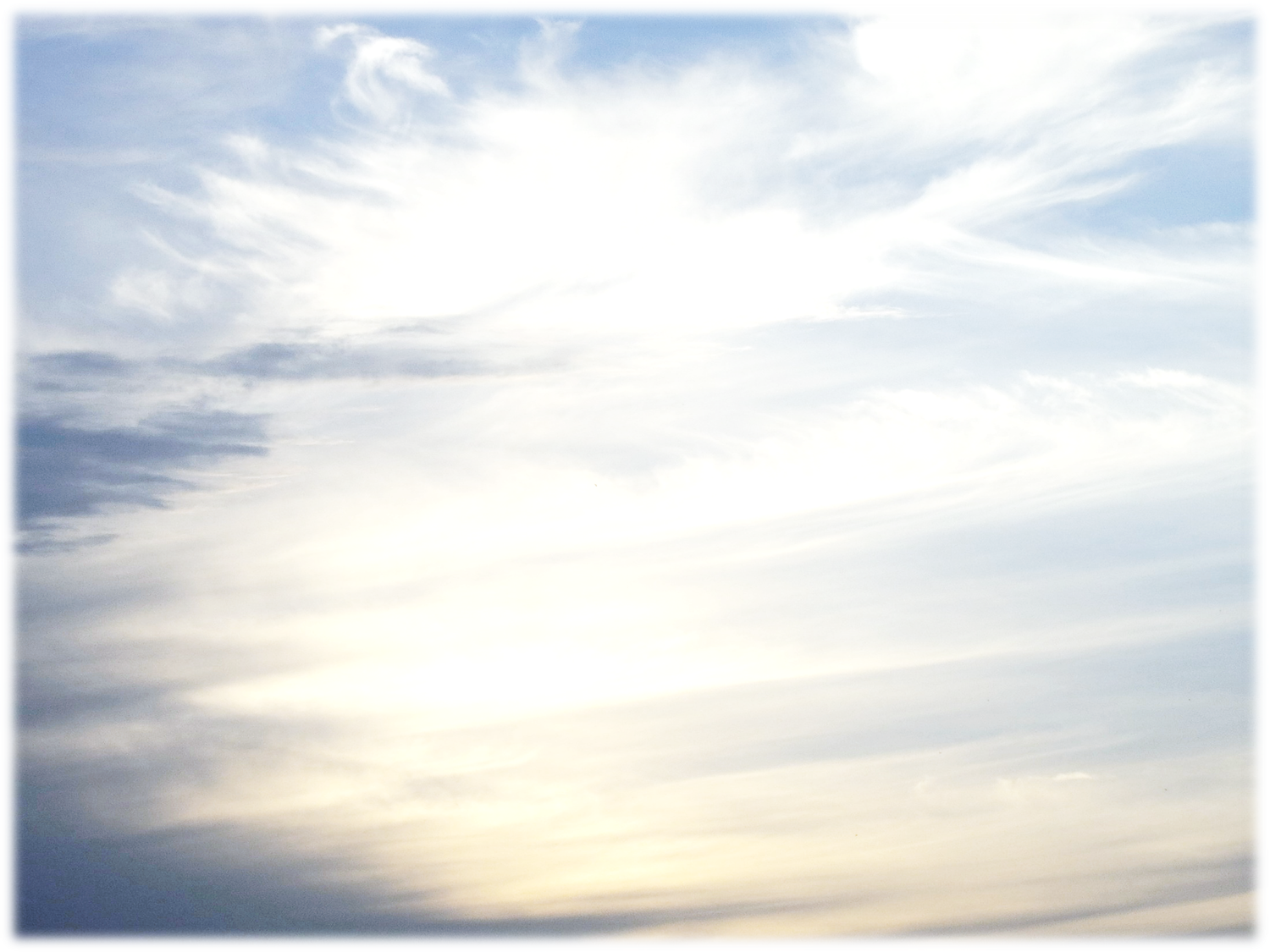 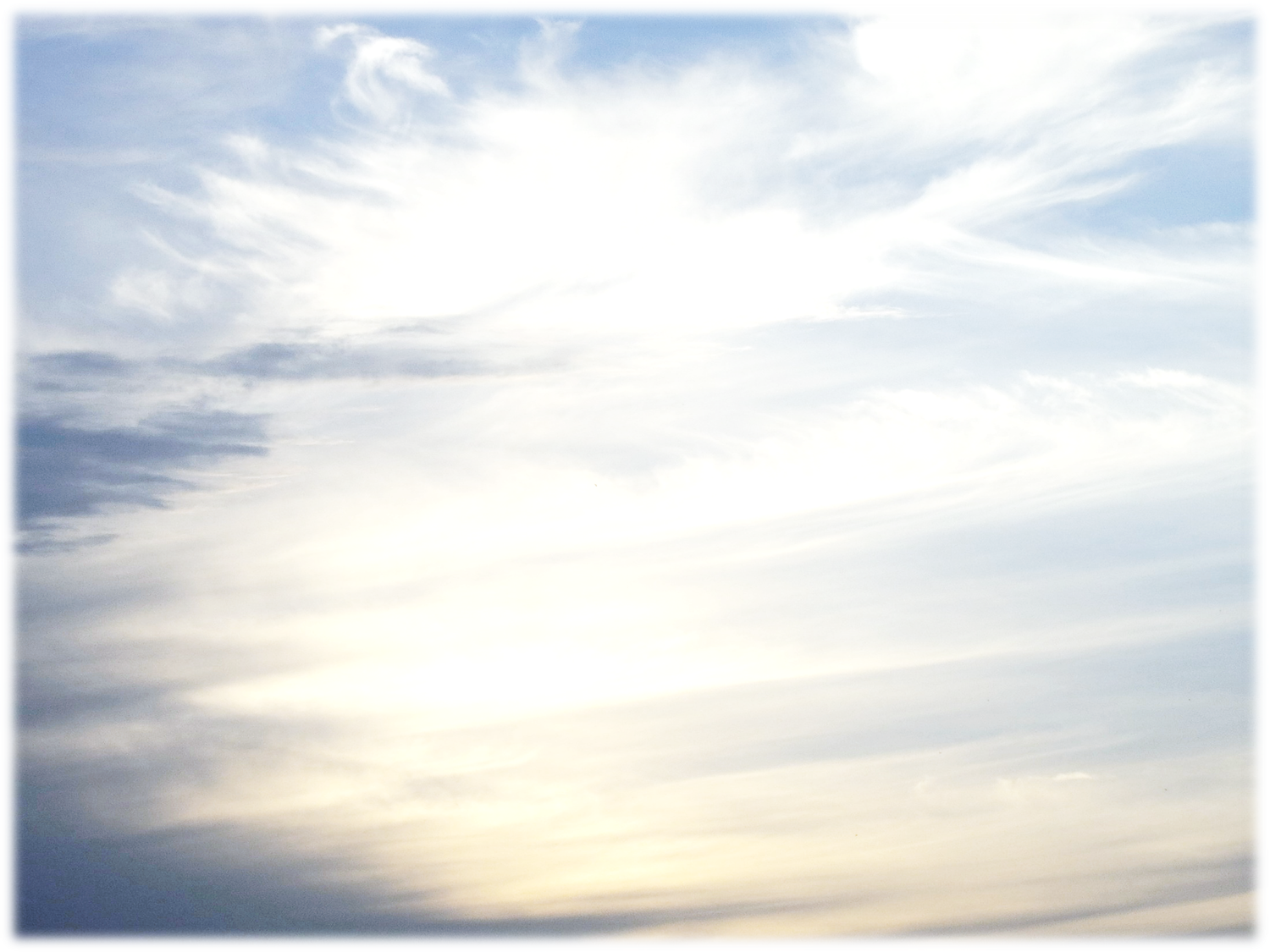 马太福音6章
9所以你们祷告，要这样说，我们在天上的父，愿人都尊祢的名为圣。
10愿祢的国降临，愿祢的旨意行在地上，如同行在天上。
11我们日用的饮食，今日赐给我们。
12免我们的债，如同我们免了人的债。
13不叫我们遇见试探，救我们脱离凶恶，因为国度，权柄，荣耀，全是祢的，直到永远，阿们。
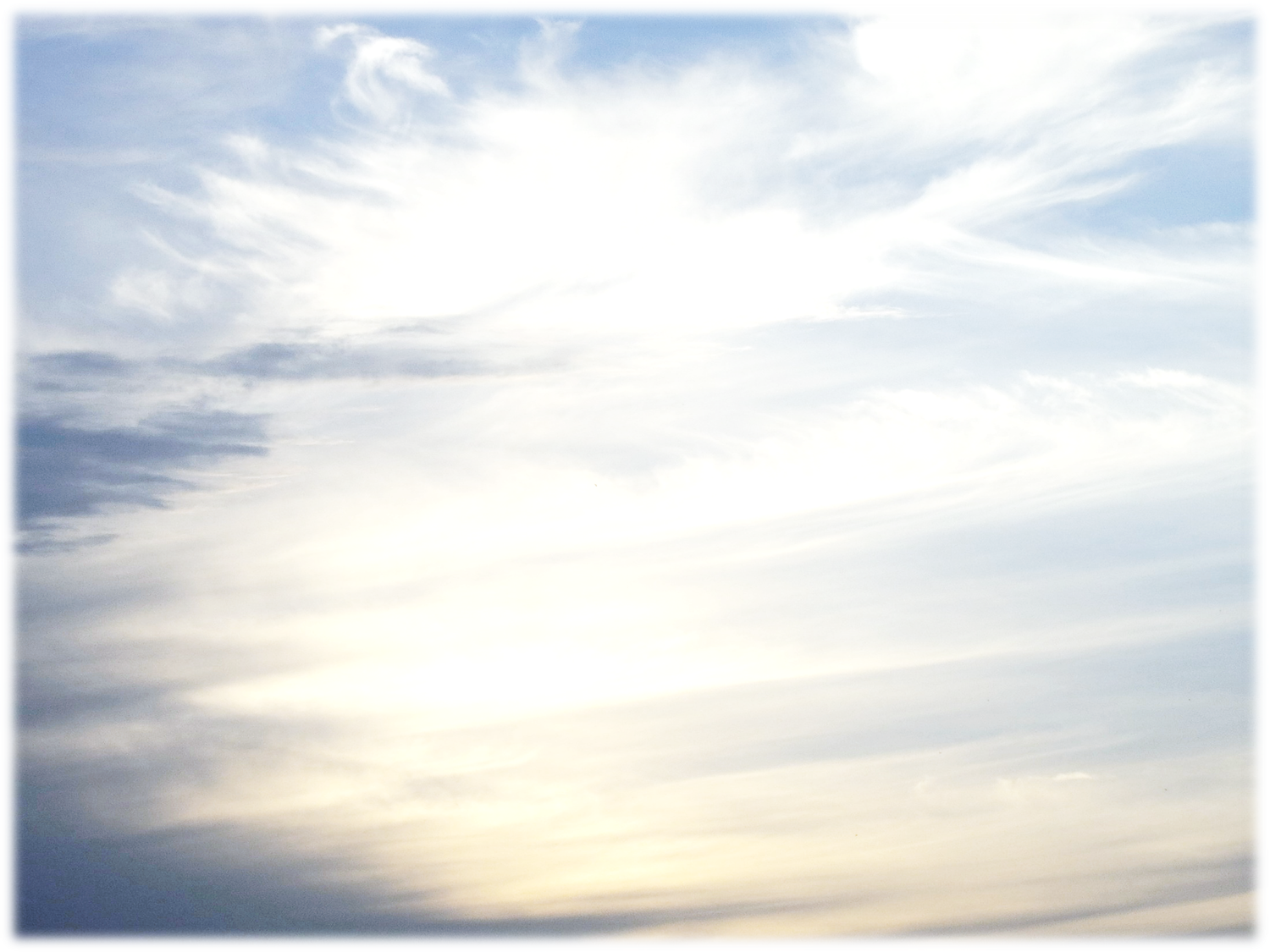 以弗所书2章
6祂又叫我们与基督耶稣一同复活，一同坐在天上， 7要将祂极丰富的恩典，就是祂在基督耶稣里向我们所施的恩慈，显明给后来的世代看。in order that in the coming ages he might show the incomparable riches of his grace, expressed in his kindness to us in Christ Jesus.
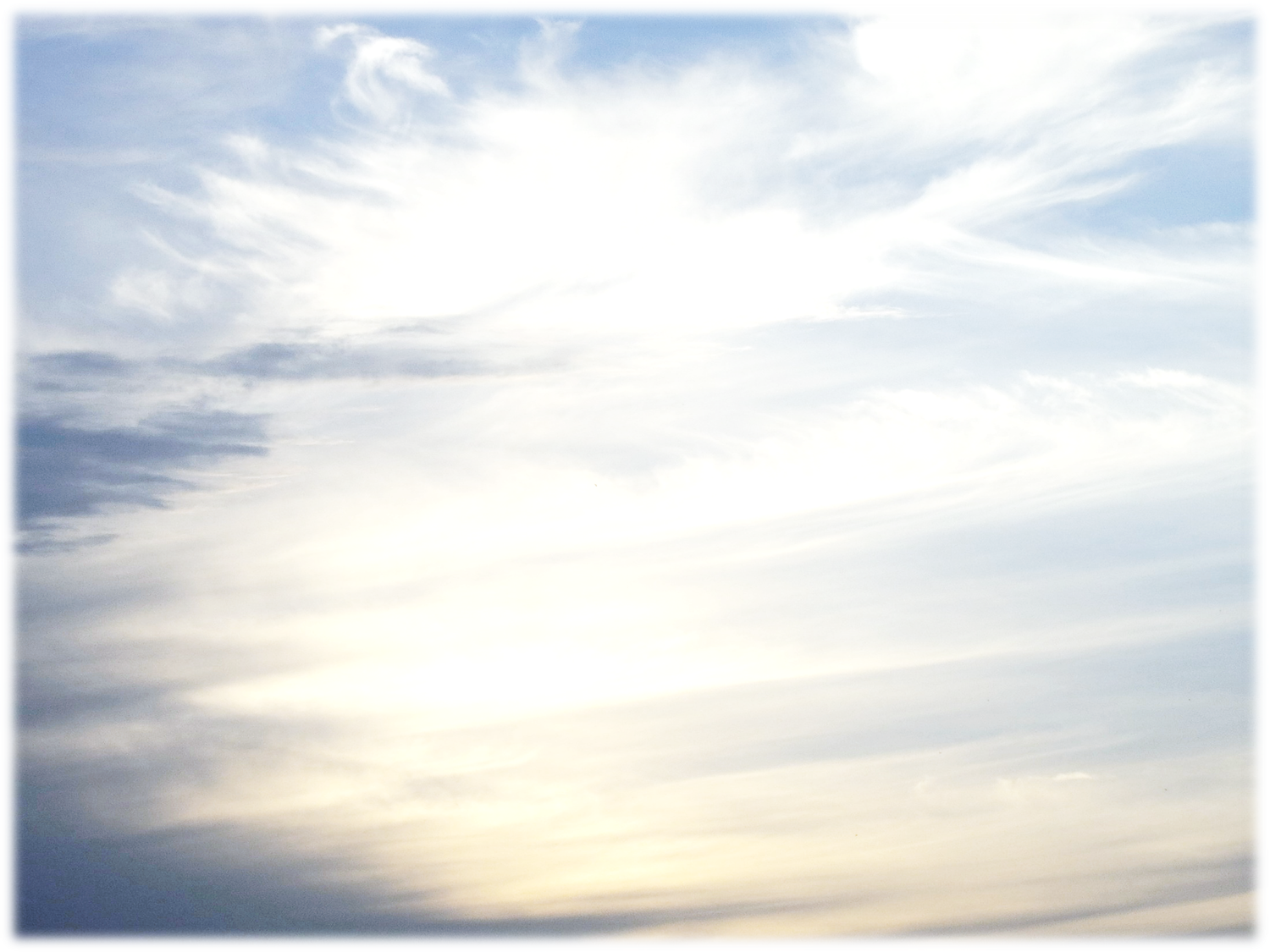 马太福音25:41
王又要向那左边的说，你们这被咒诅的人，离开我，进入那为魔鬼和他的使者所预备的永火里去。
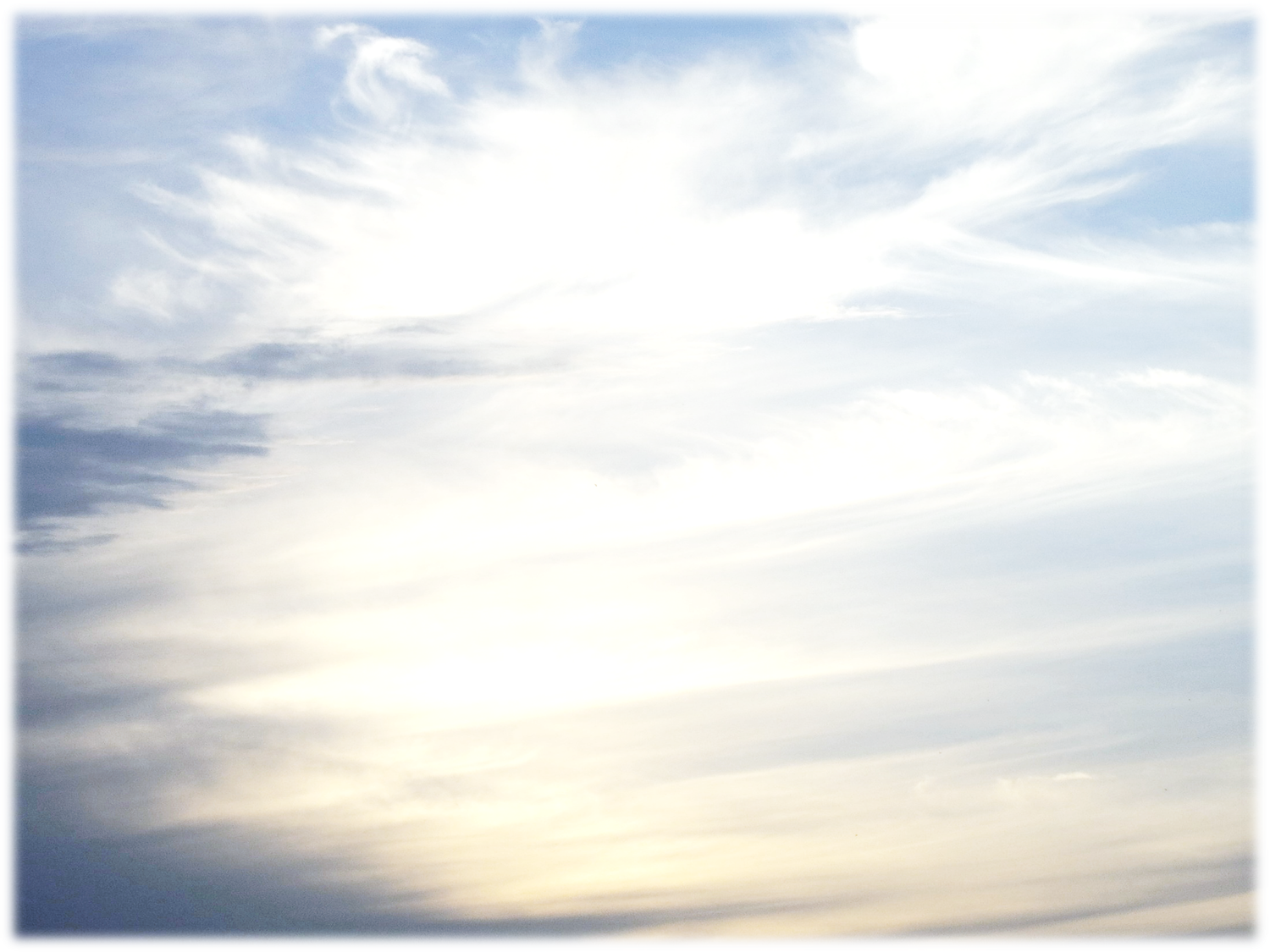 路加福音10:20
然而不要因鬼服了你们就欢喜，要因你们的名记录在天上欢喜。
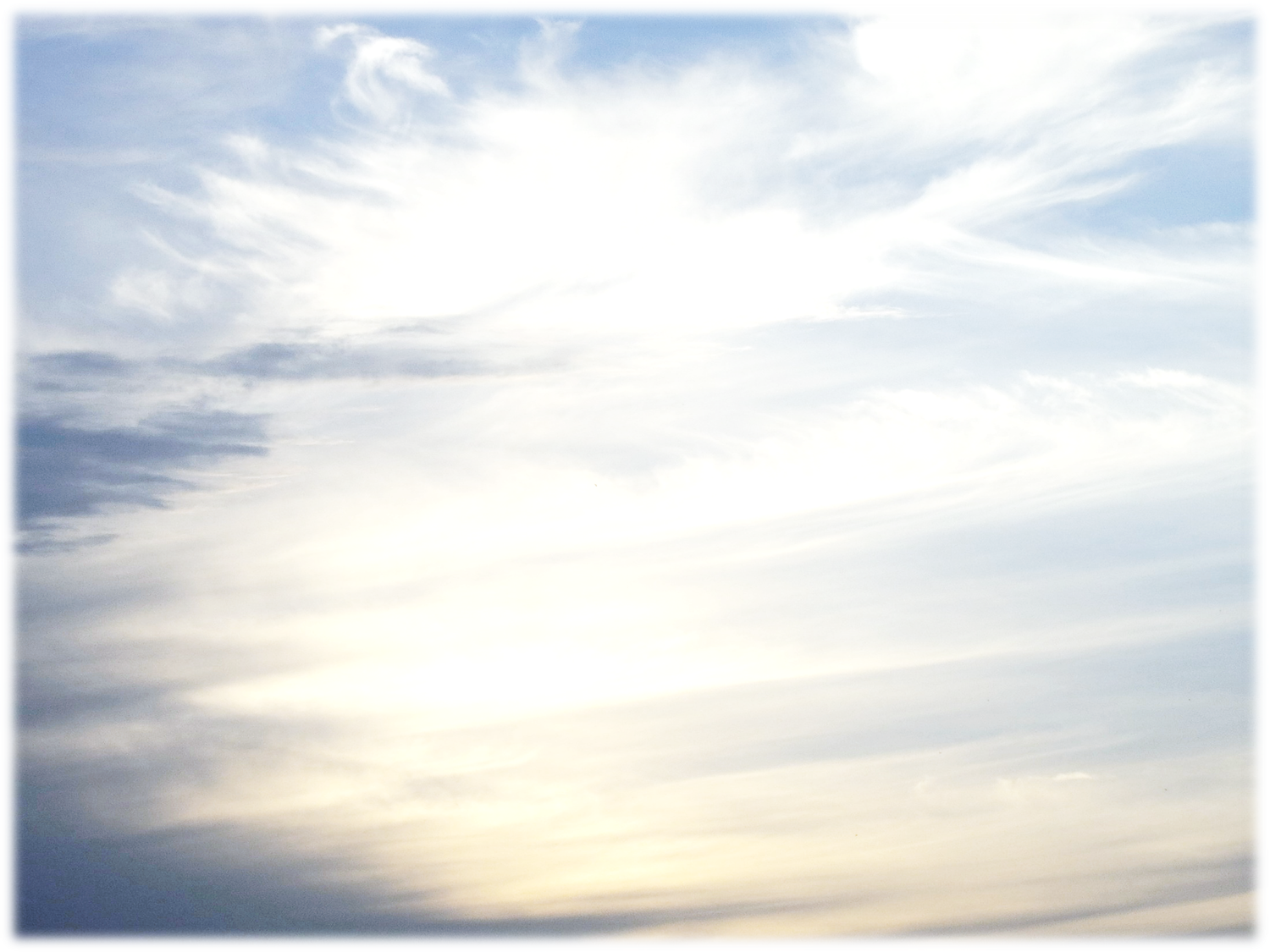